Hydro-Québec
Setting new sights with our clean energy
Gary Sutherland
Business Development, Acquisitions and Strategies
JPAC Session, Ottawa
November 7, 2016
OUR REALITY
HYDRO-QUÉBEC
2
Québec: vast land area and water resources
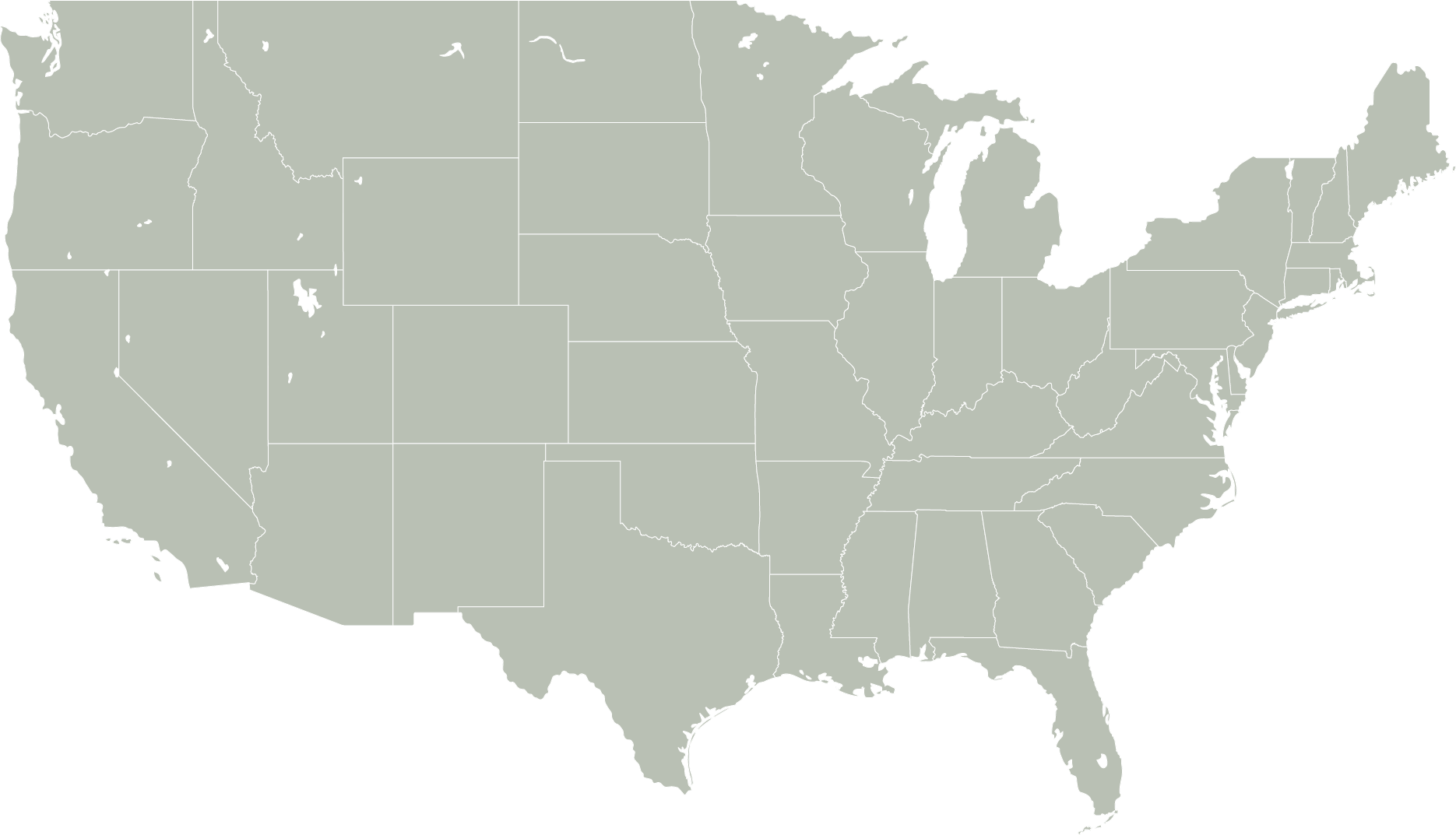 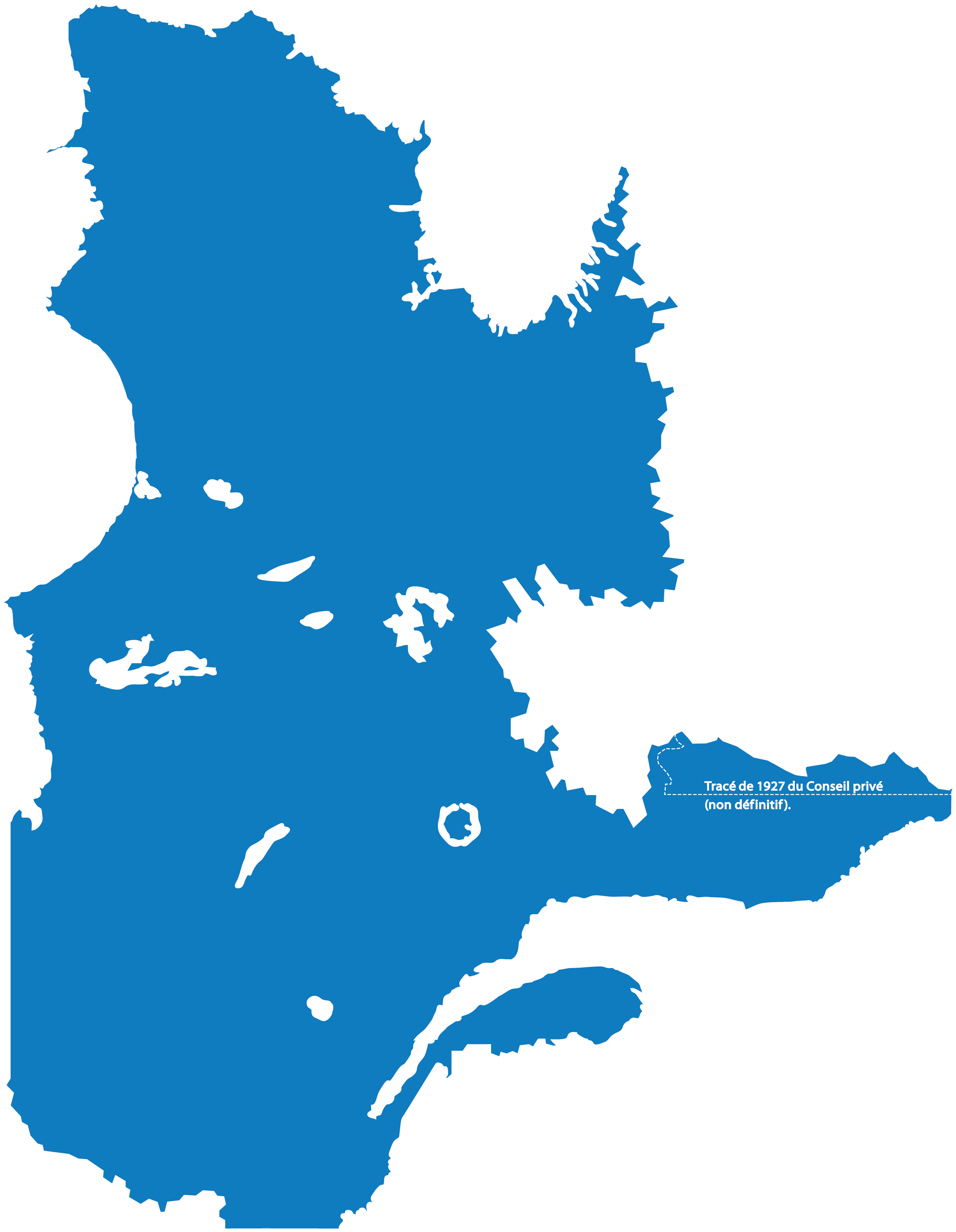 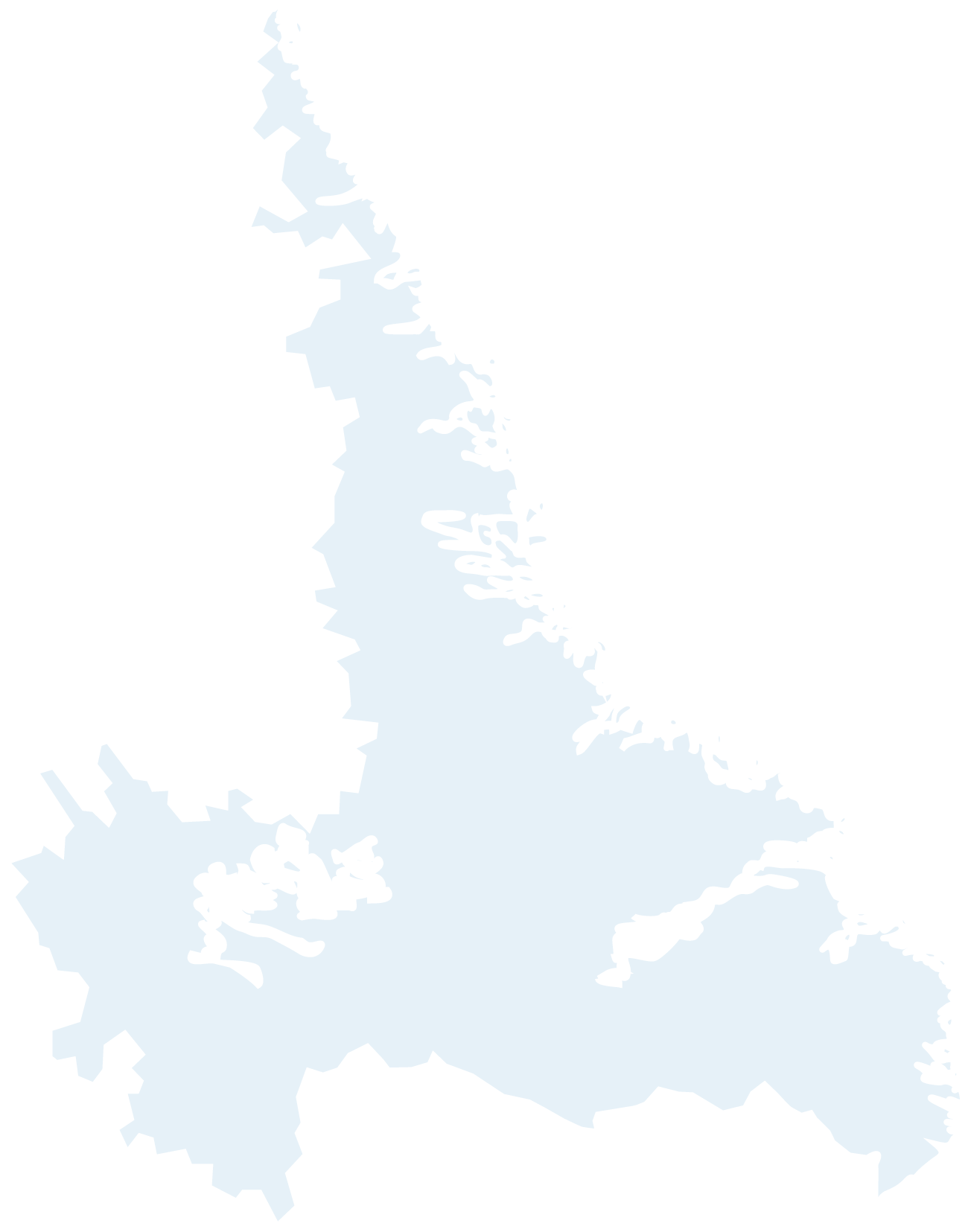 HYDRO-QUÉBEC
3
Our energy, an asset to Québec
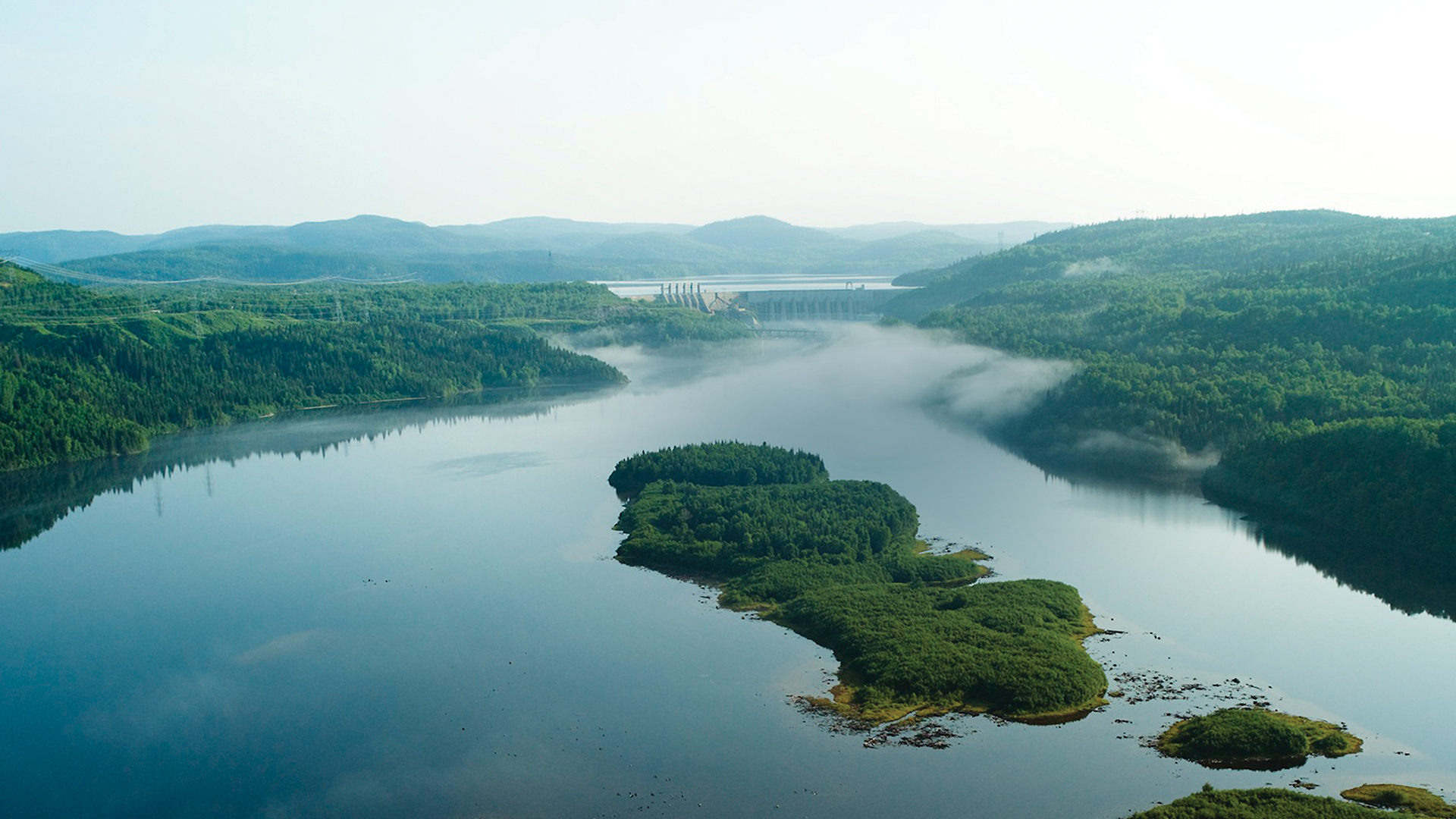 99%
OF ELECTRICAL POWER GENERATED USING WATER
clean,
renewable
and reliable
HYDRO-QUÉBEC
4
Greenhouse gas emissions from differentpower generation options
Hydroelectric - HQ: run-of-river
BorealReservoirs=Low GHG Emitters
Nuclear
Wind
Continuous generation
Hydroelectric - HQ: with reservoir
Intermittent generation
Photovoltaic solar
Thermal: natural gas
Thermal: coal
HYDRO-QUÉBEC
5
Evolution of inflation and energy prices in Québec1963-2015
Index (1963 = 100)
Electricity
Natural gas
Oil
CPI
HYDRO-QUÉBEC
6
TODAY’S ENERGY TRADING RELATIONSHIP
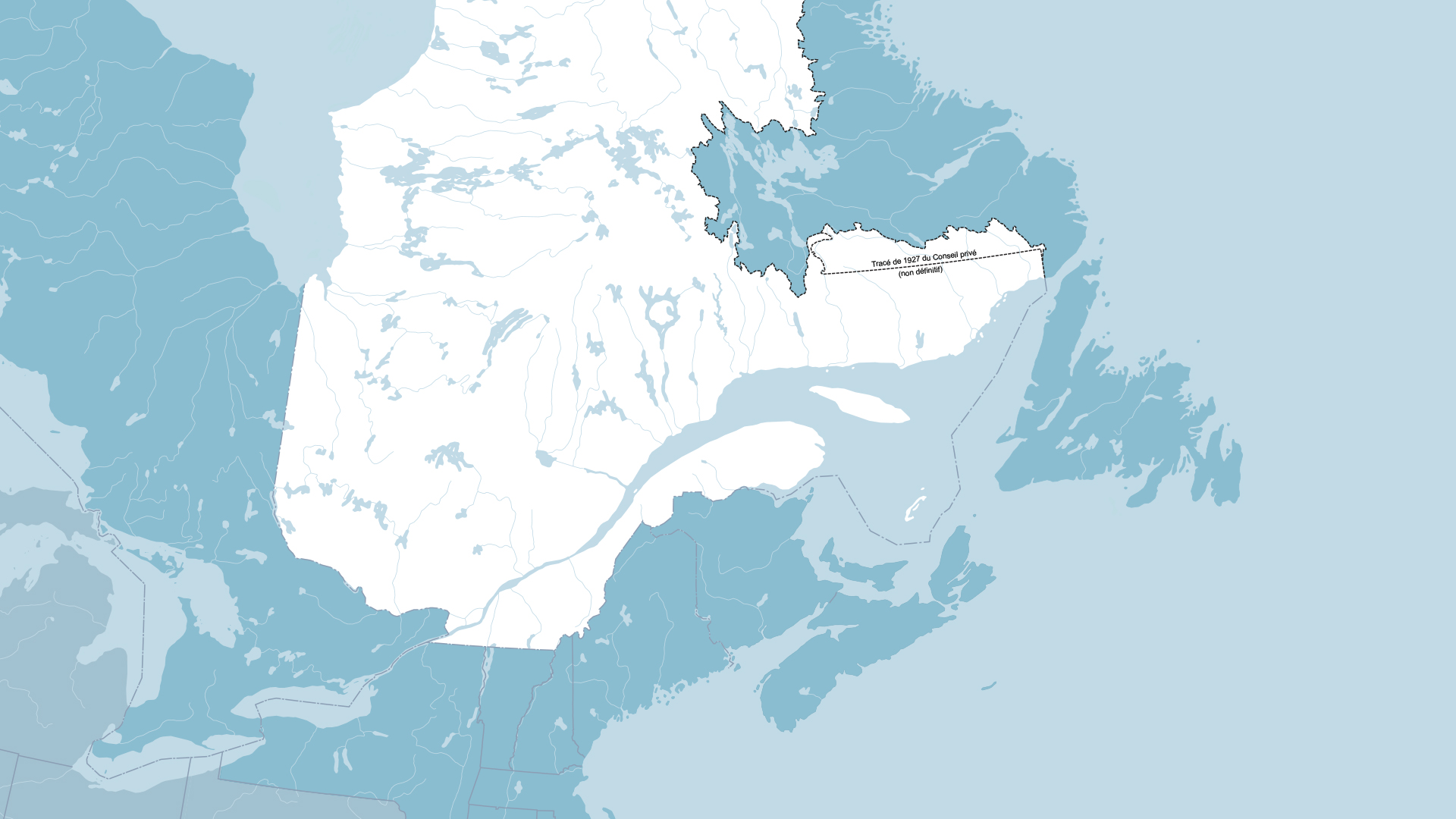 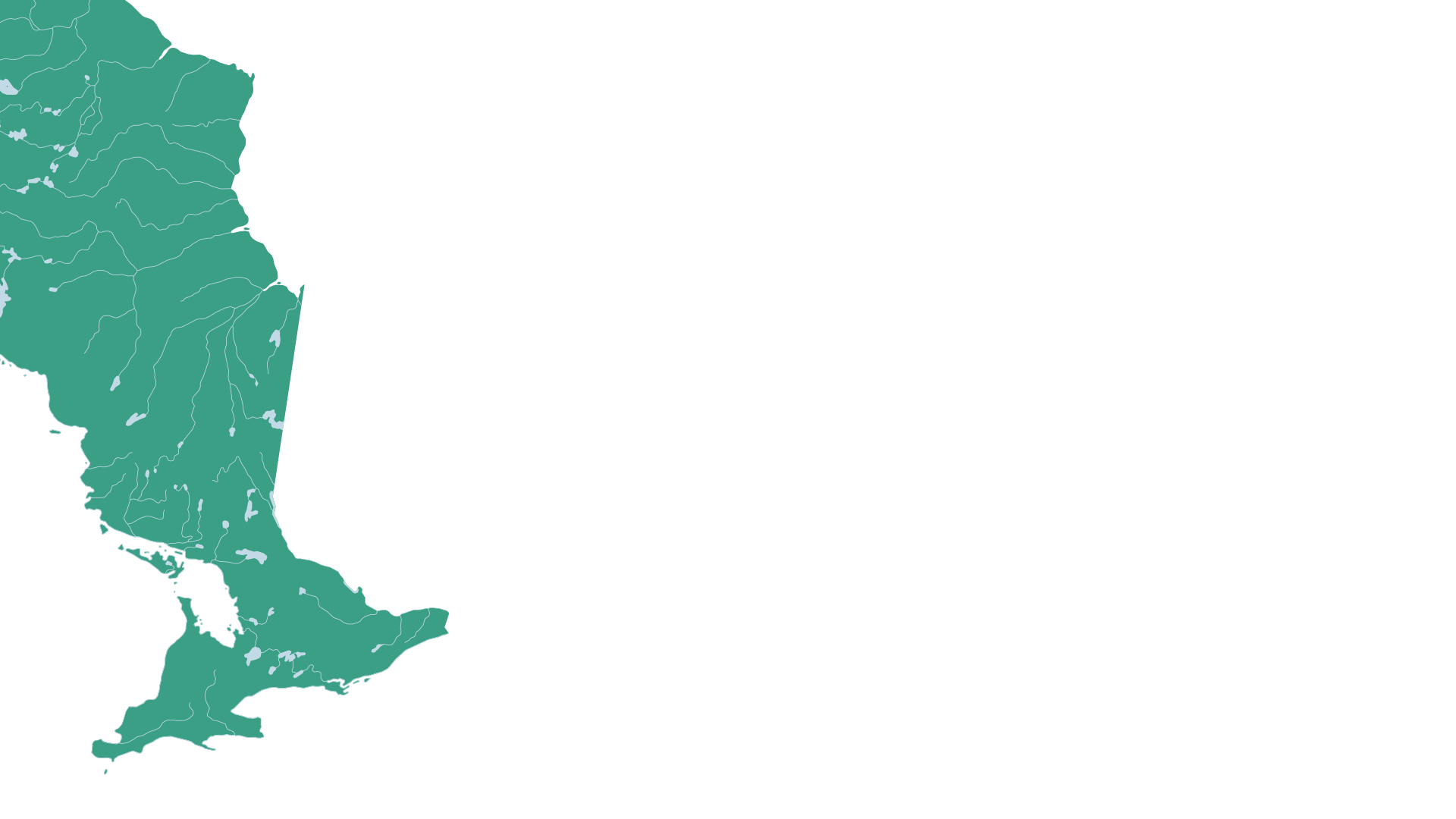 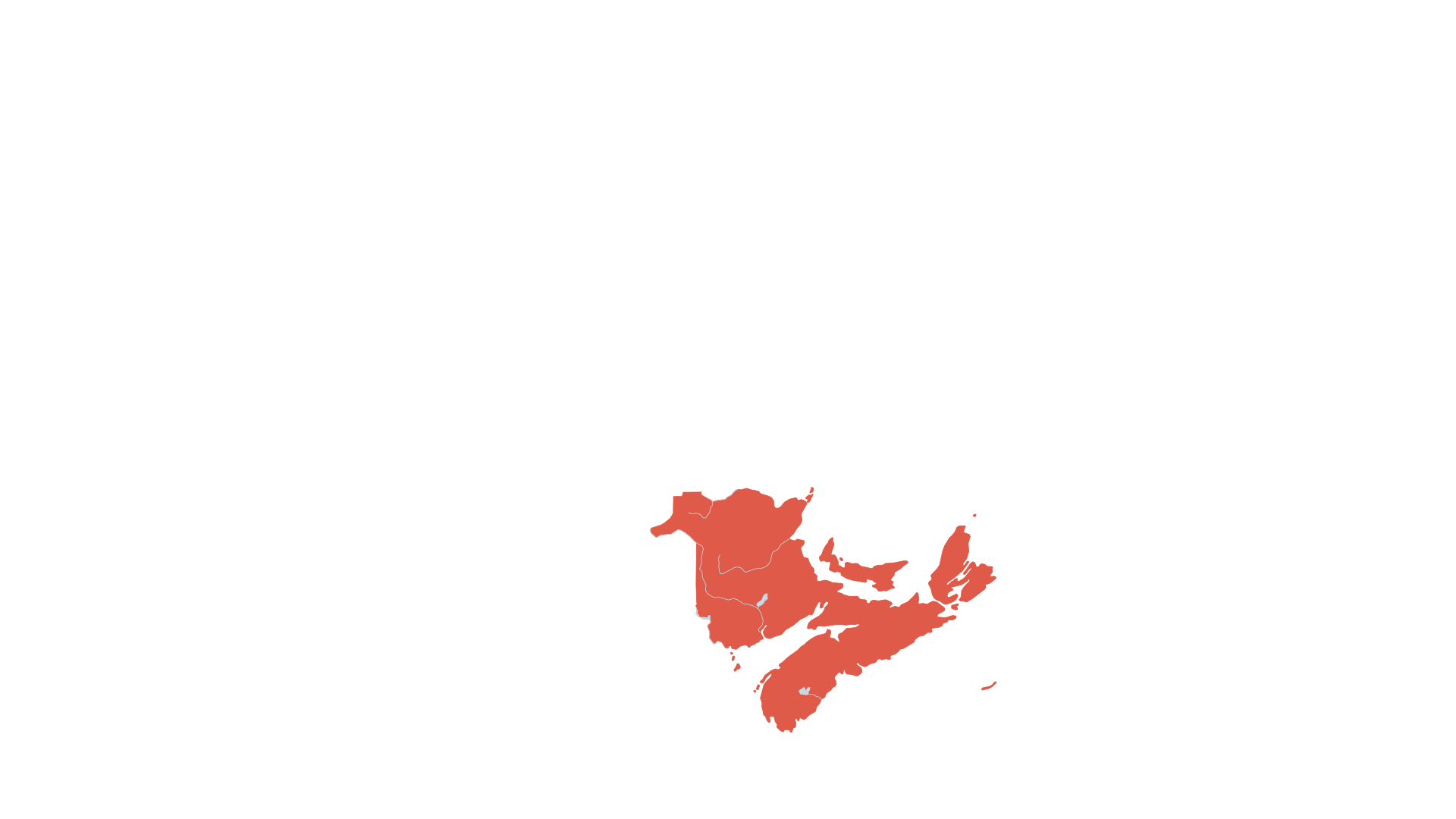 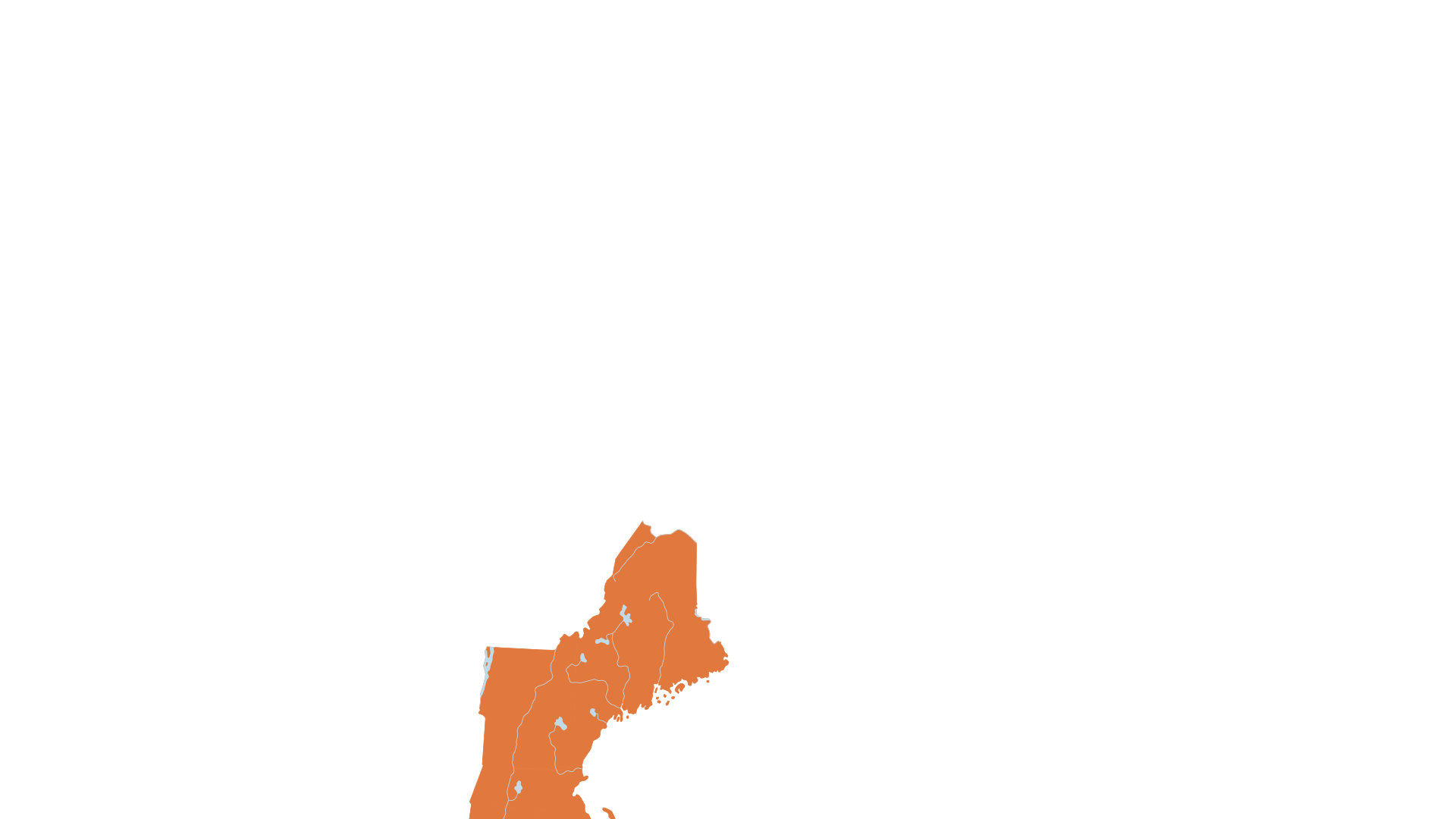 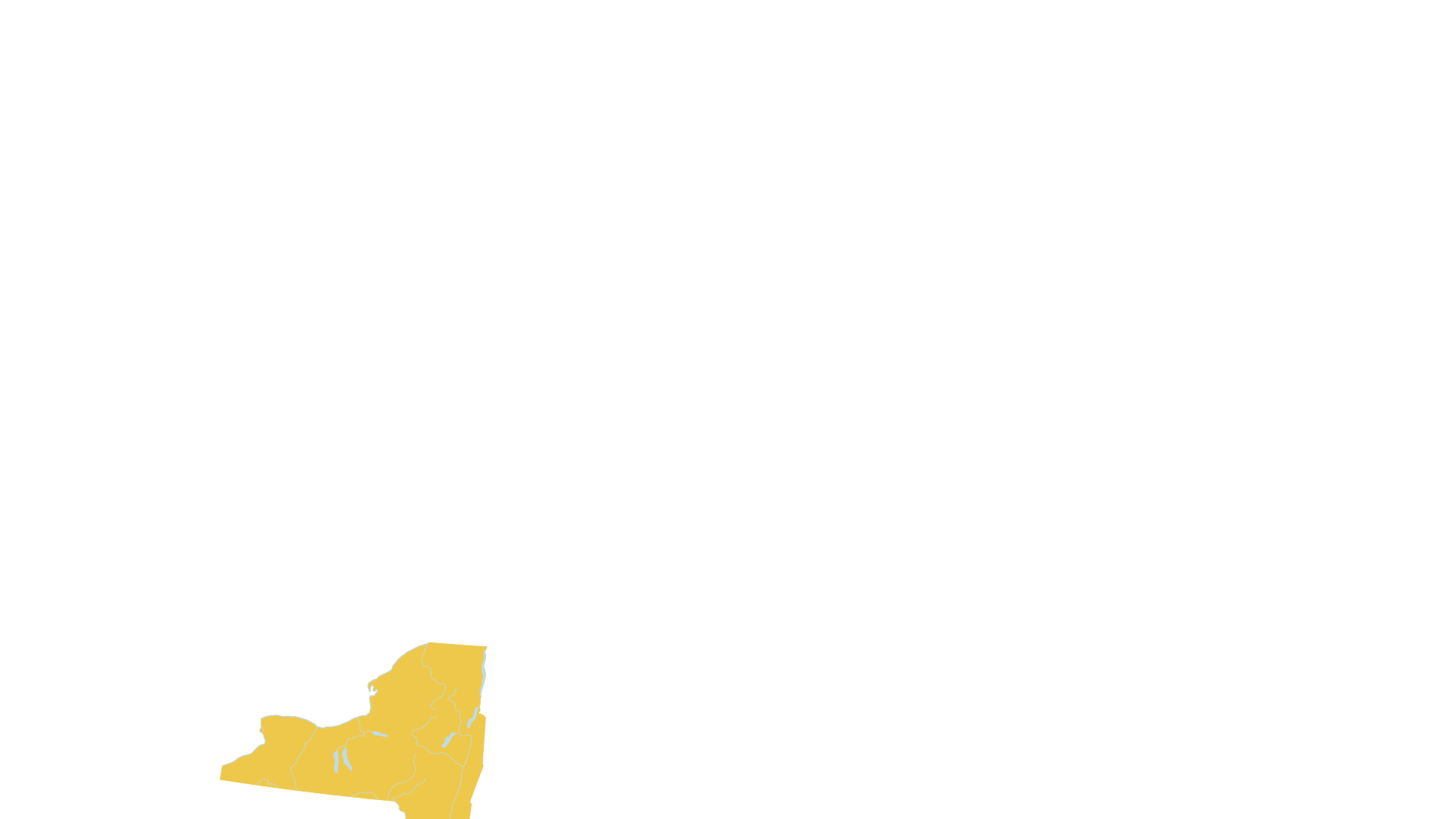 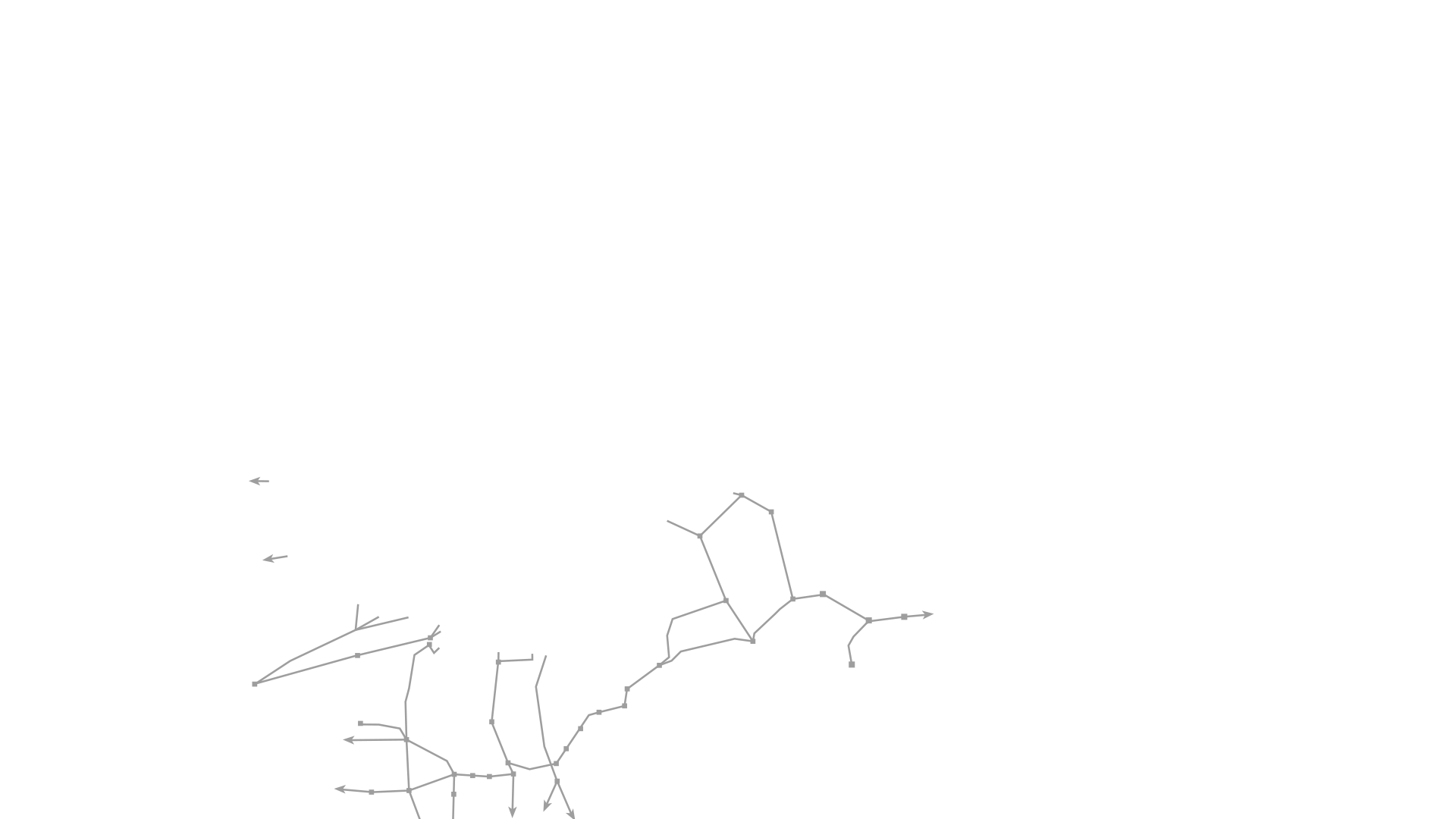 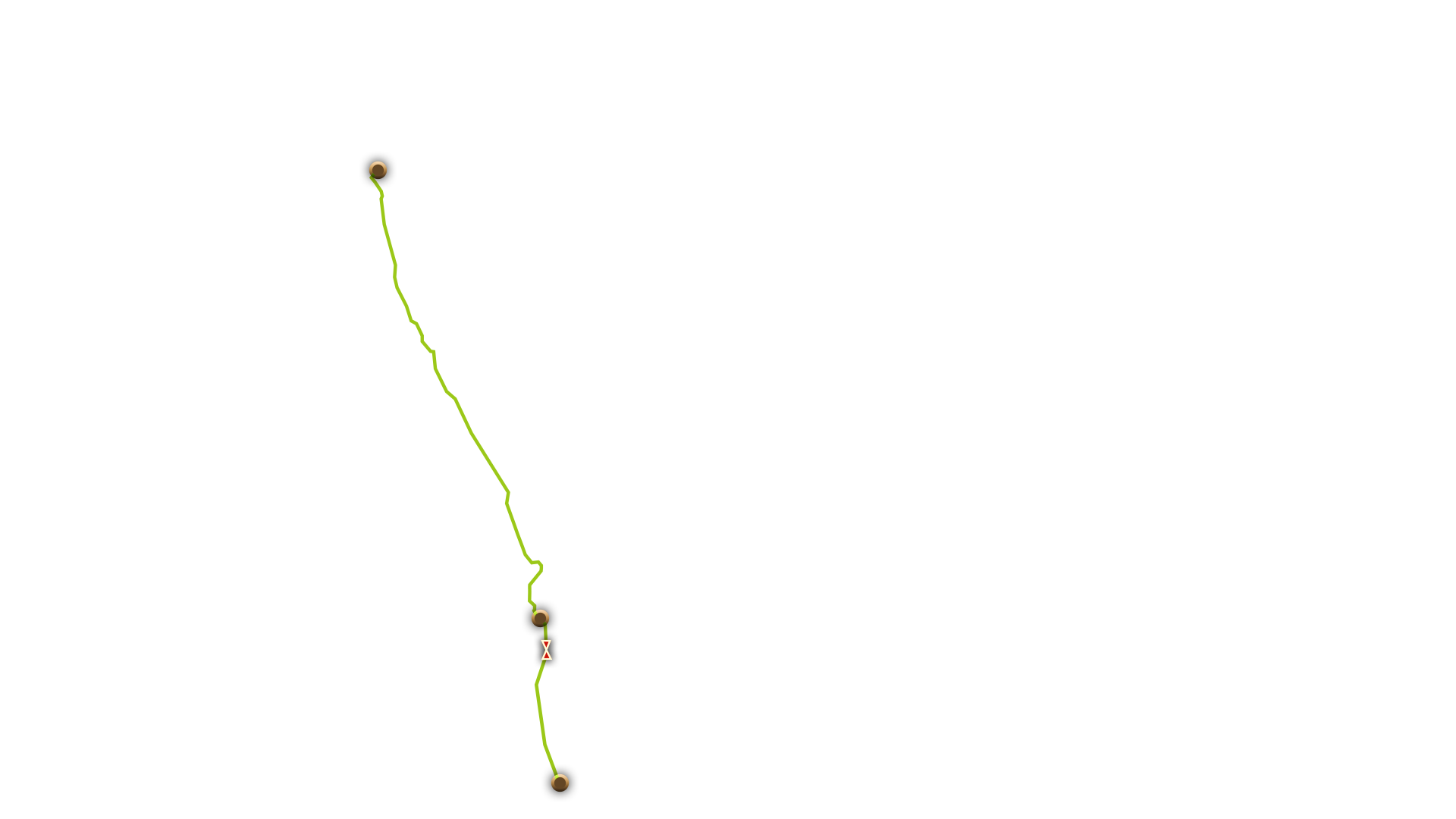 Today’s energy trading relationship
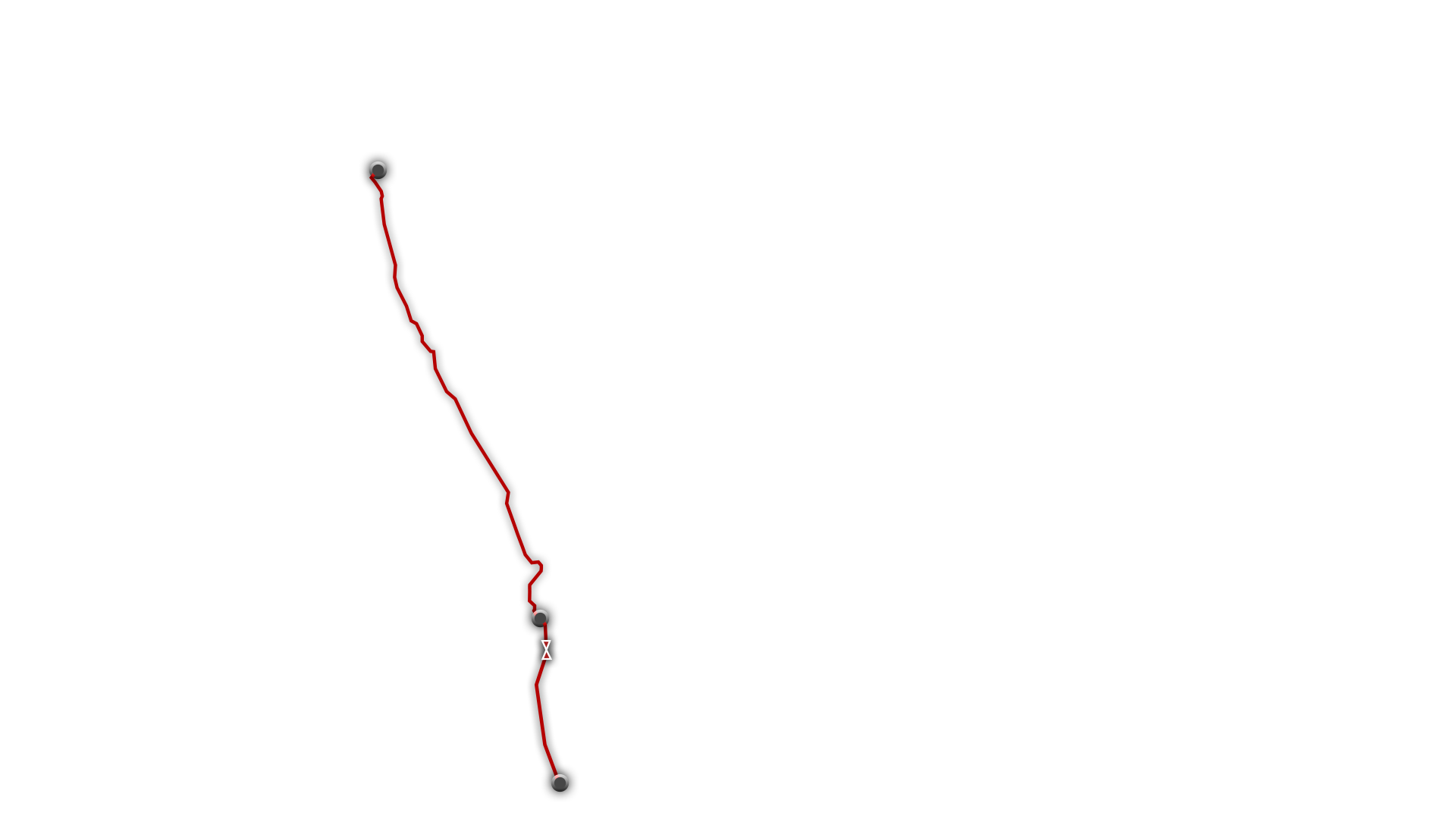 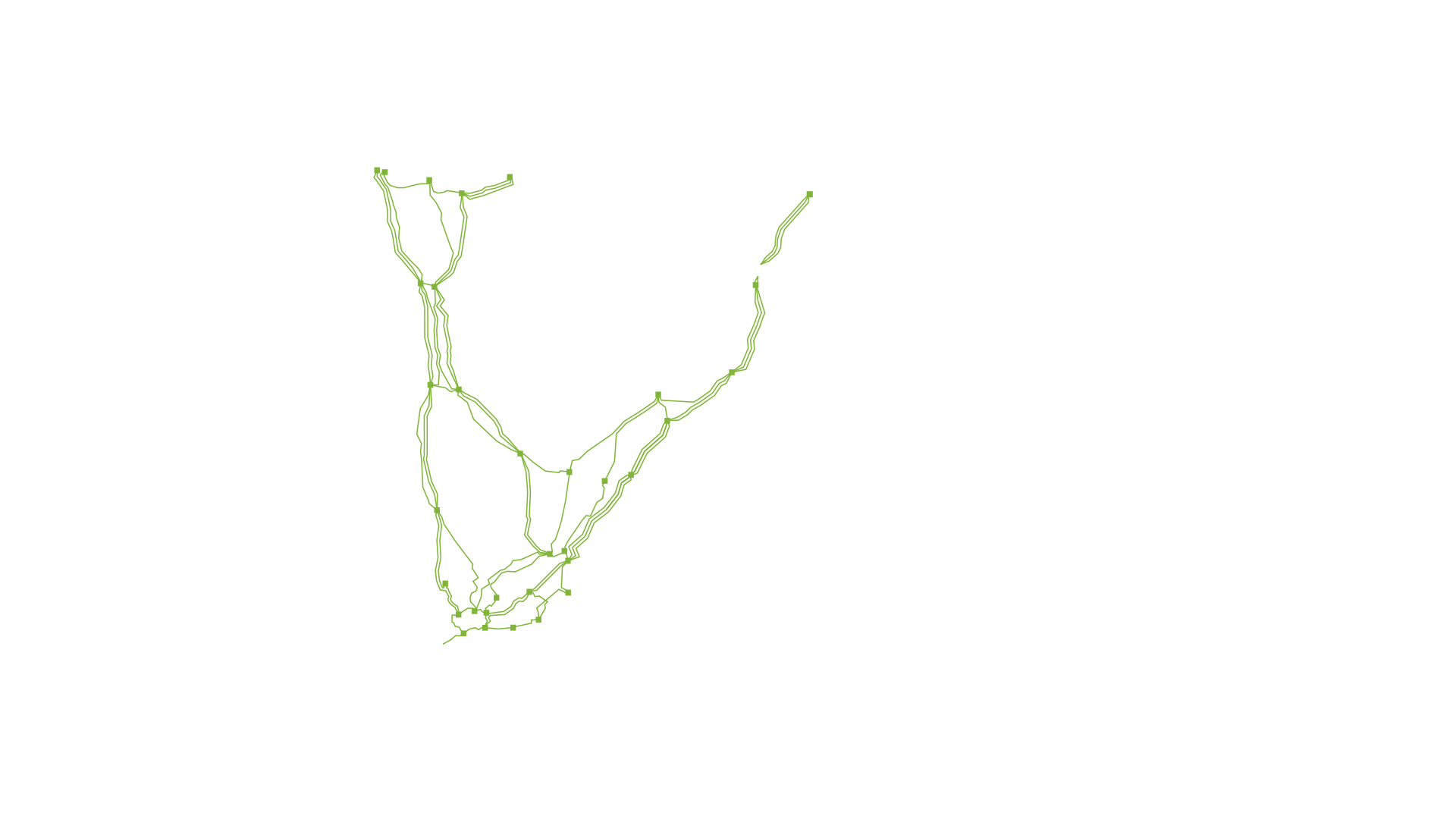 RADISSON
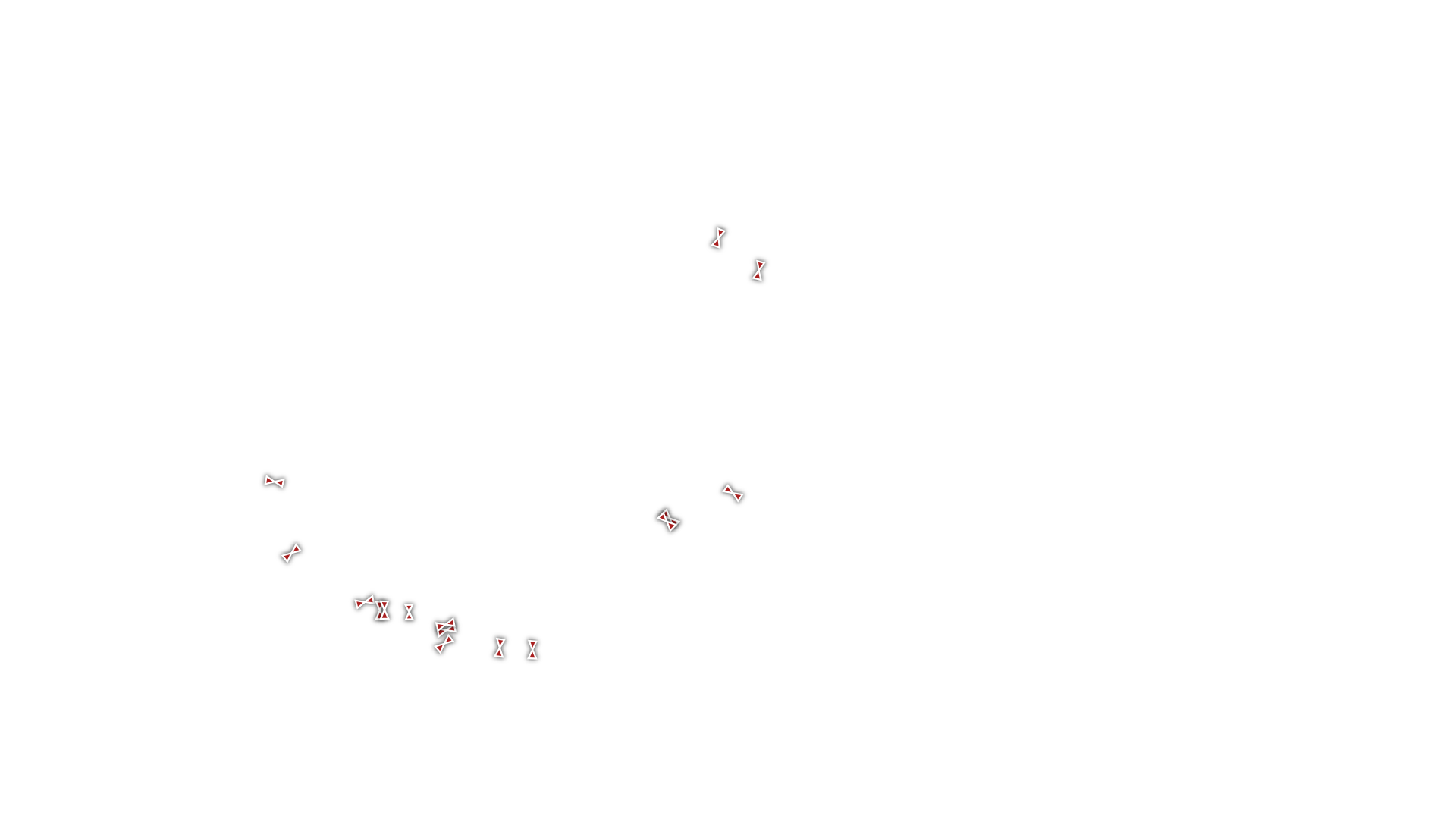 Ontario
3.6 TWh
QUÉBEC
New Brunswick
2.4 TWh
NOUVEAU-
BRUNSWICK
THE NORTHERN PASS
ONTARIO
DES CANTONS
ME
New England
15.2 TWh
NY
VT
NH
New York
7.2 TWh
SANDY POND
HYDRO-QUÉBEC
MA
Avoiding greenhouse gases through electricity exports
HYDRO-QUÉBEC EXPORTS AVOIDED 7.4 MILLION METRIC TONS OF CO2 EQUIVALENT EMISSIONS, EQUAL TO:
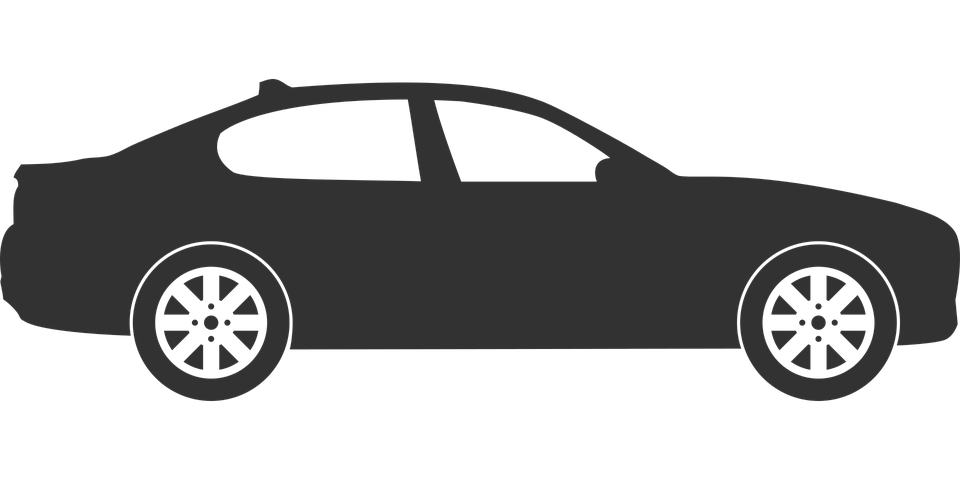 EMISSIONS FROM 1.85 MILLION CARS
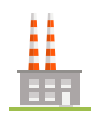 25% OF  EMISSIONS FROM NEW ENGLAND’S THERMAL GENERATING STATIONS
HYDRO-QUÉBEC
8
Our context
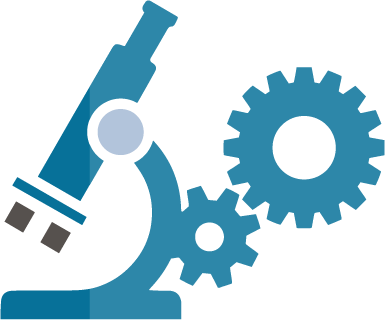 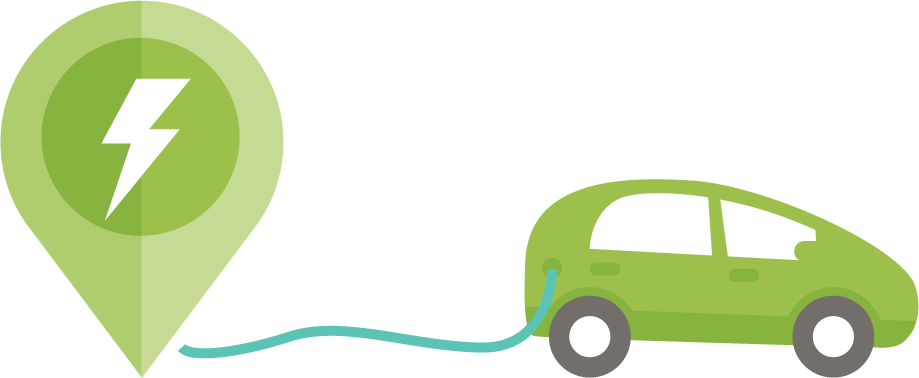 Annual investment of
$130 M
IN R&D
600
More than
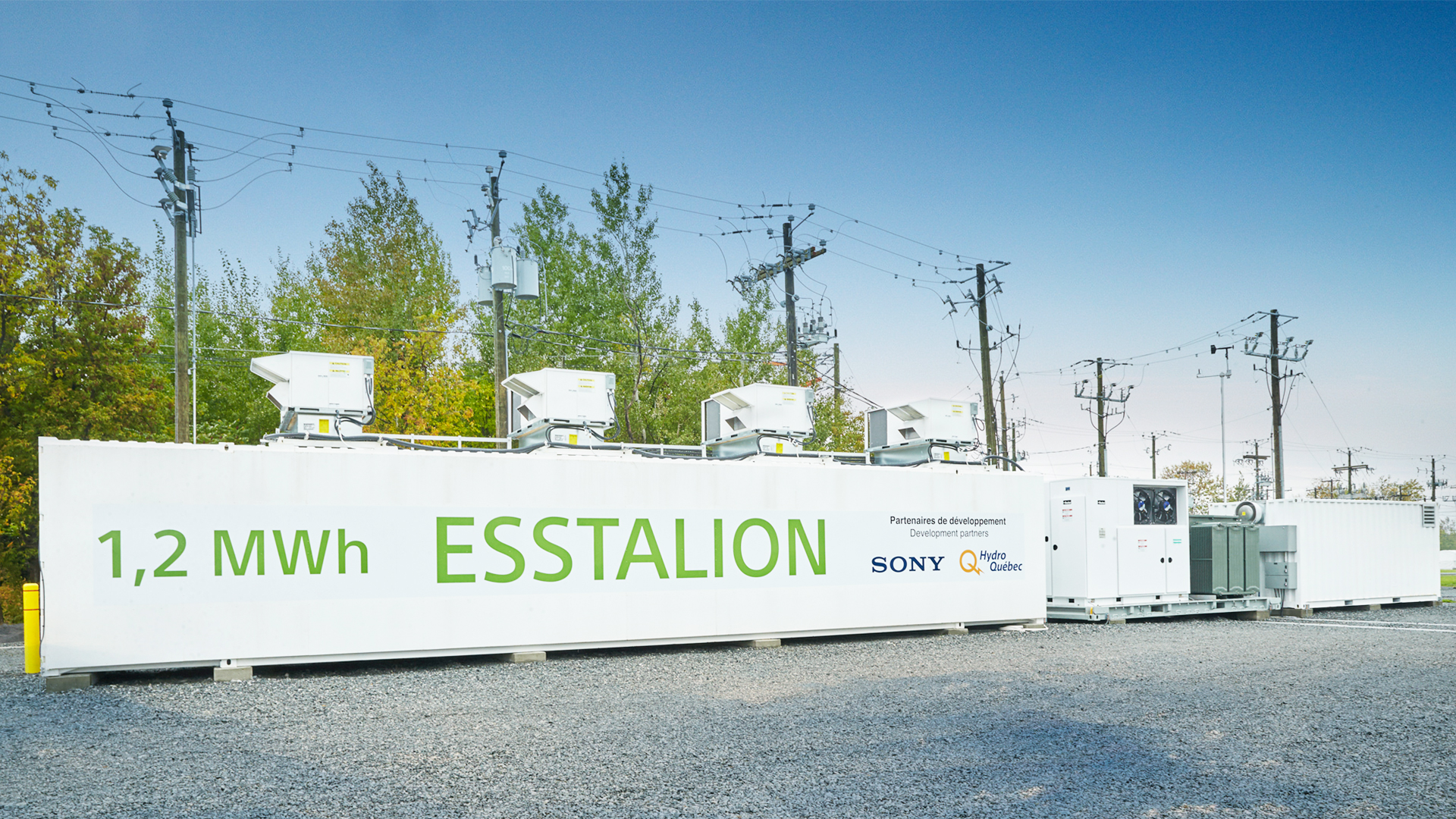 CHARGING STATIONS
HYDRO-QUÉBEC
9
Our Strategiesfor the Future
HYDRO-QUÉBEC
10
Develop new growth avenues
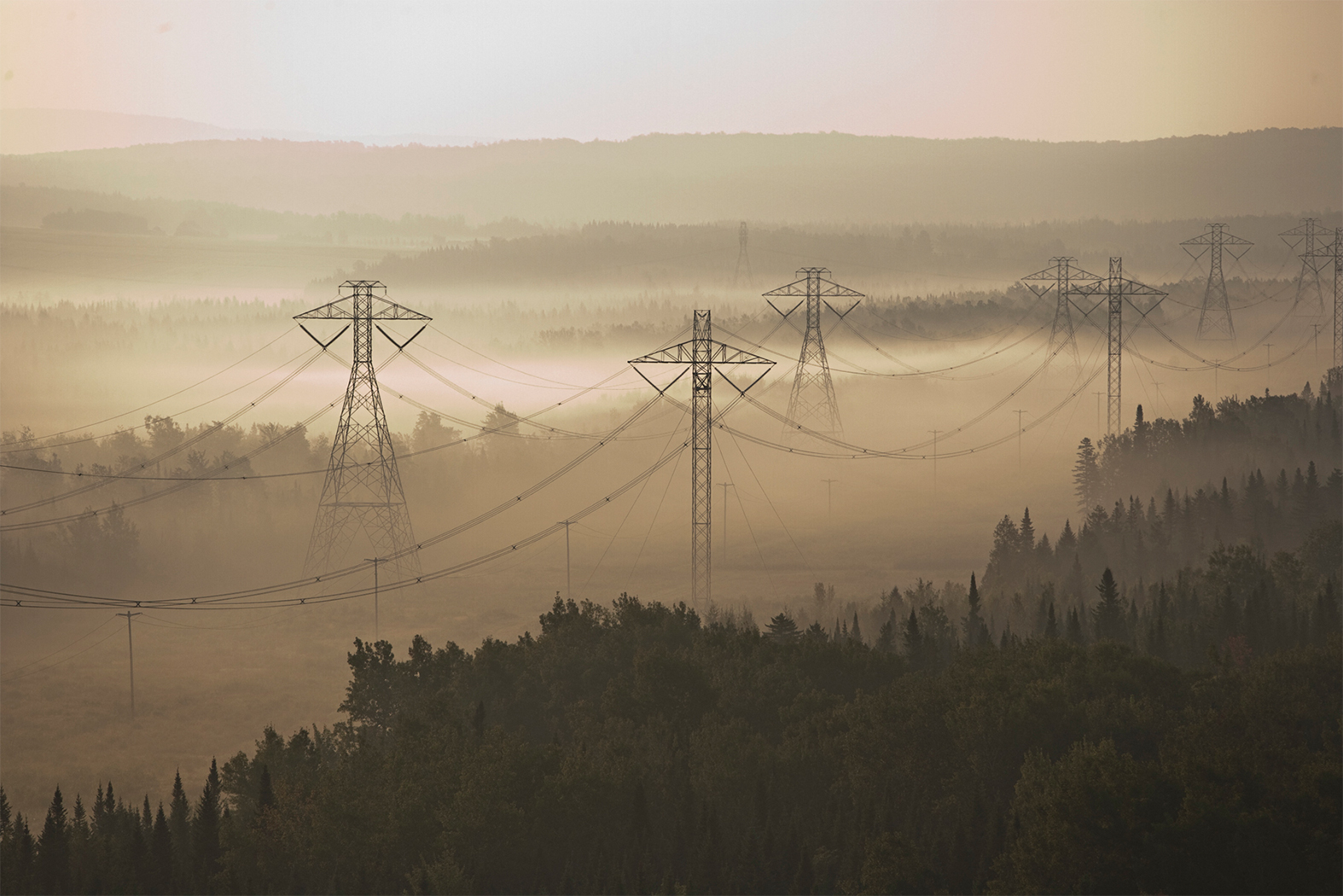 Increase exports
Acquire assets or stakes 
Commercialize our innovations
Increase the capacity of our generating fleet
HYDRO-QUÉBEC
11
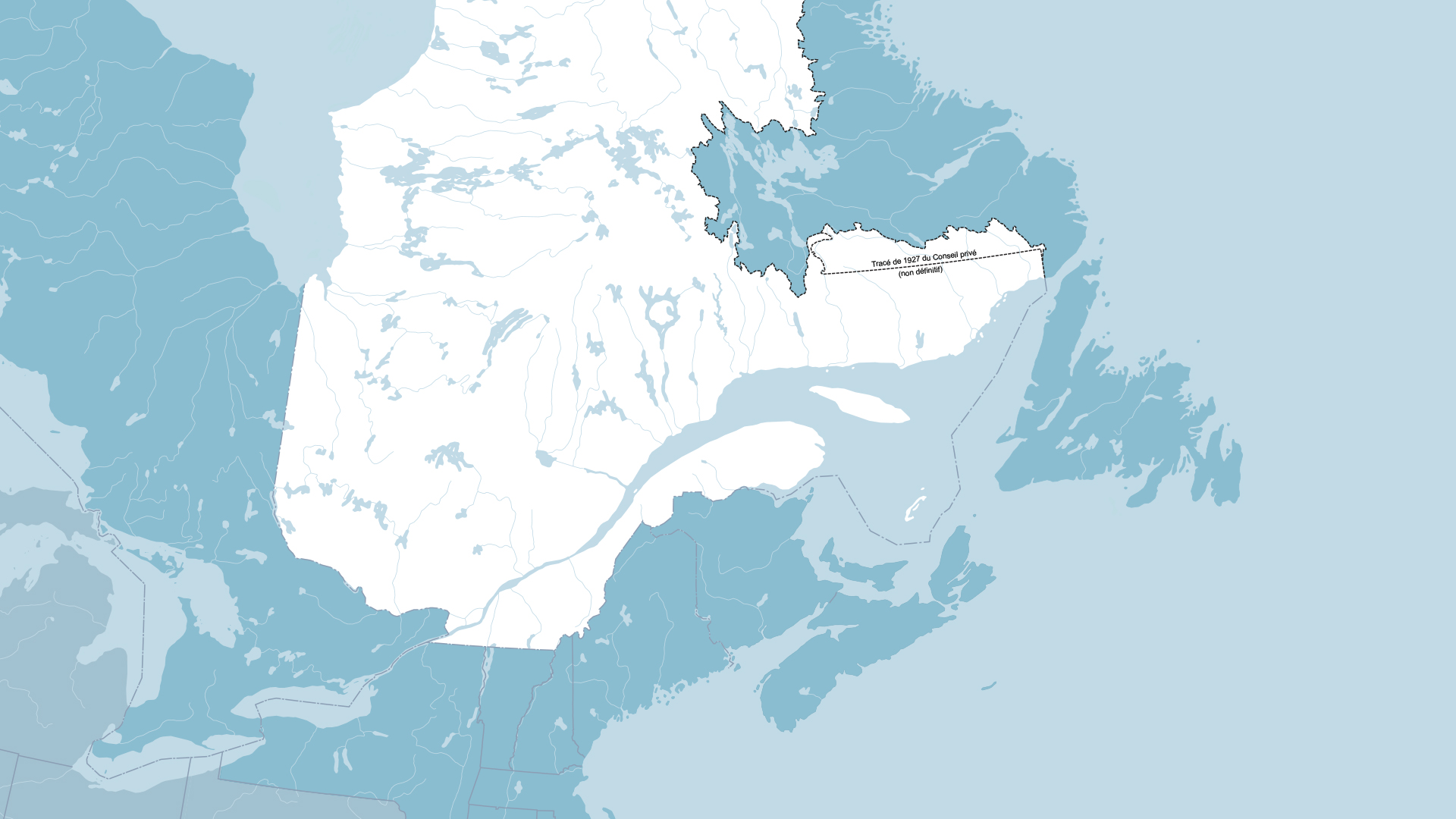 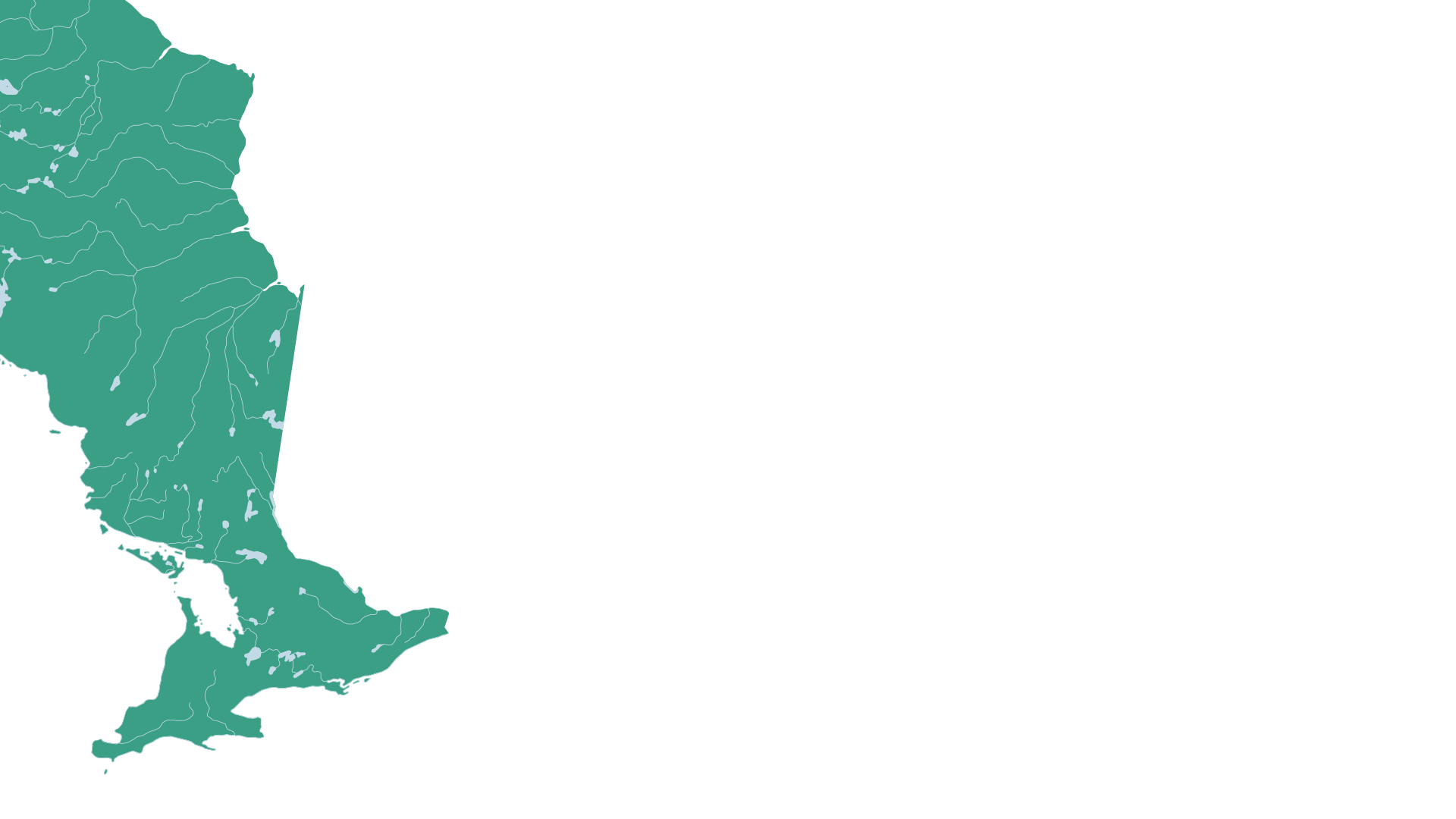 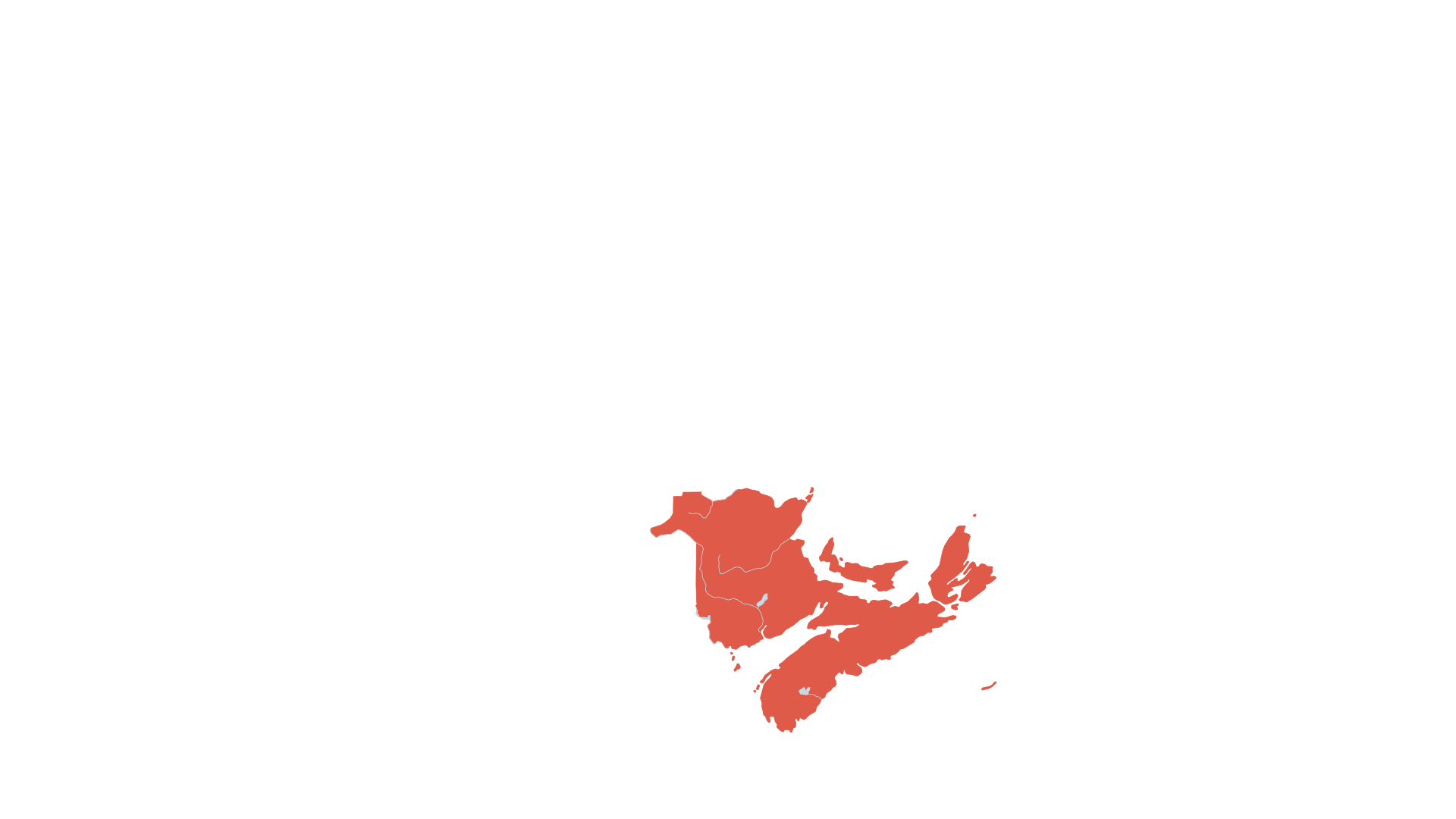 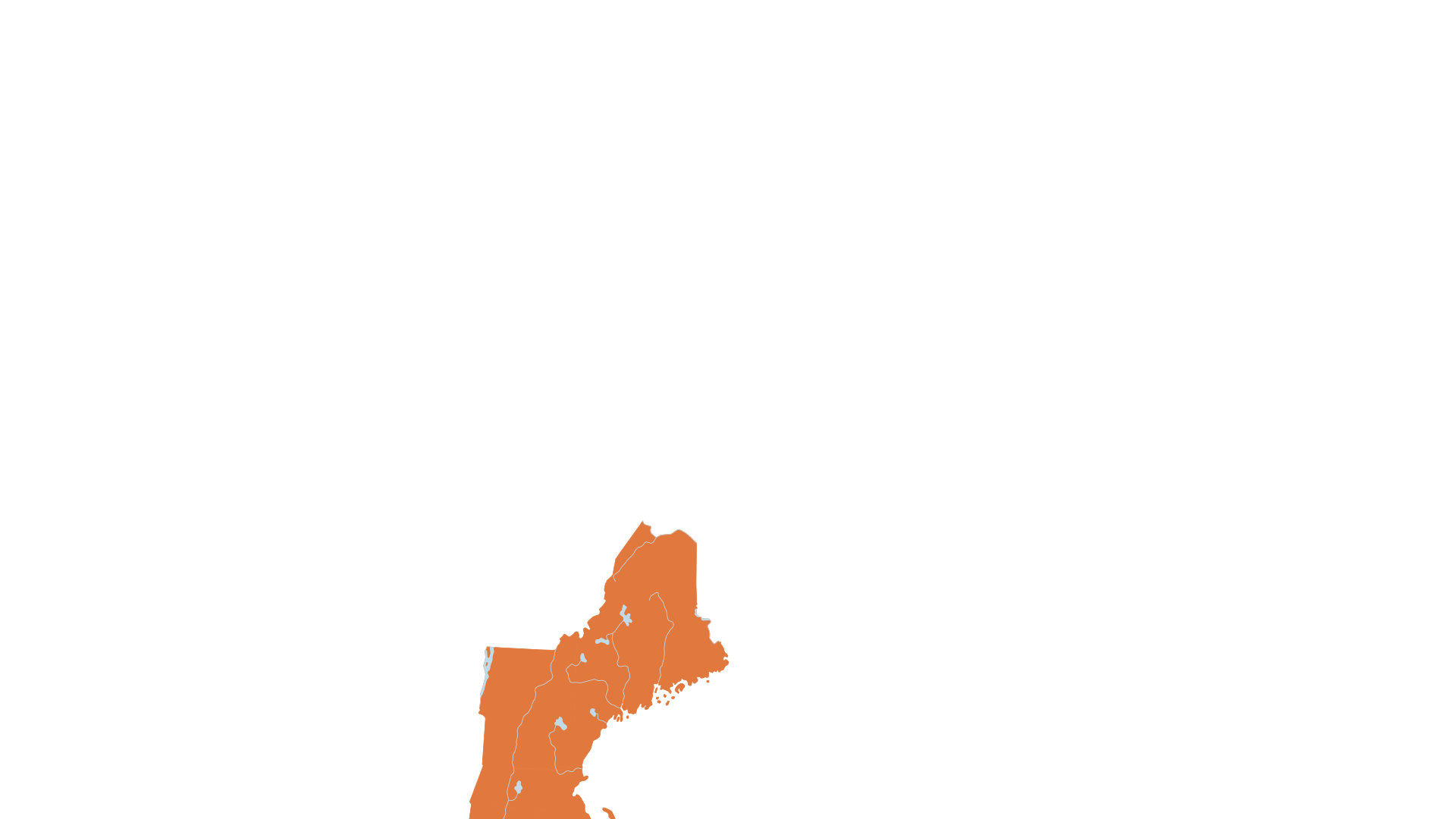 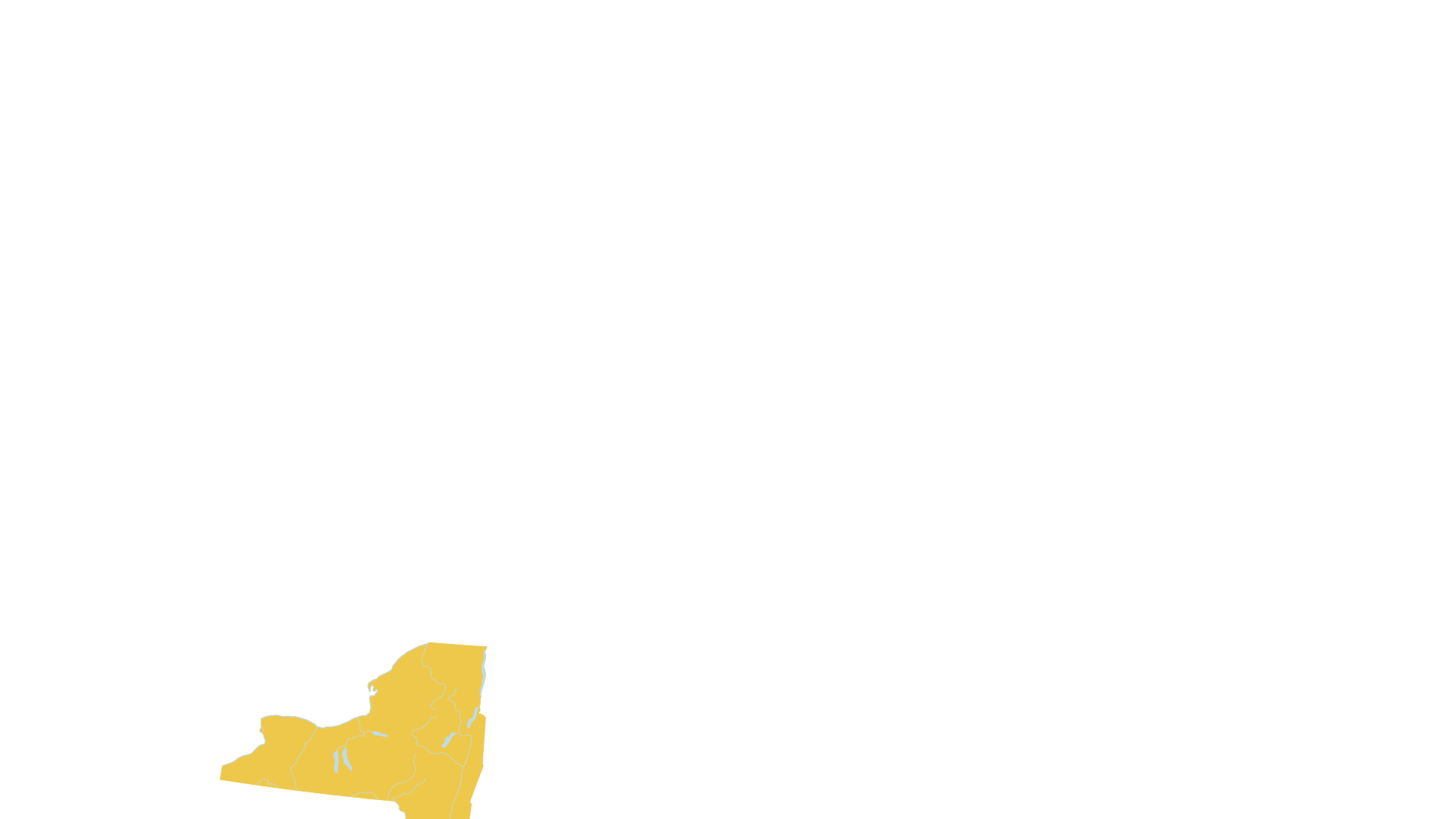 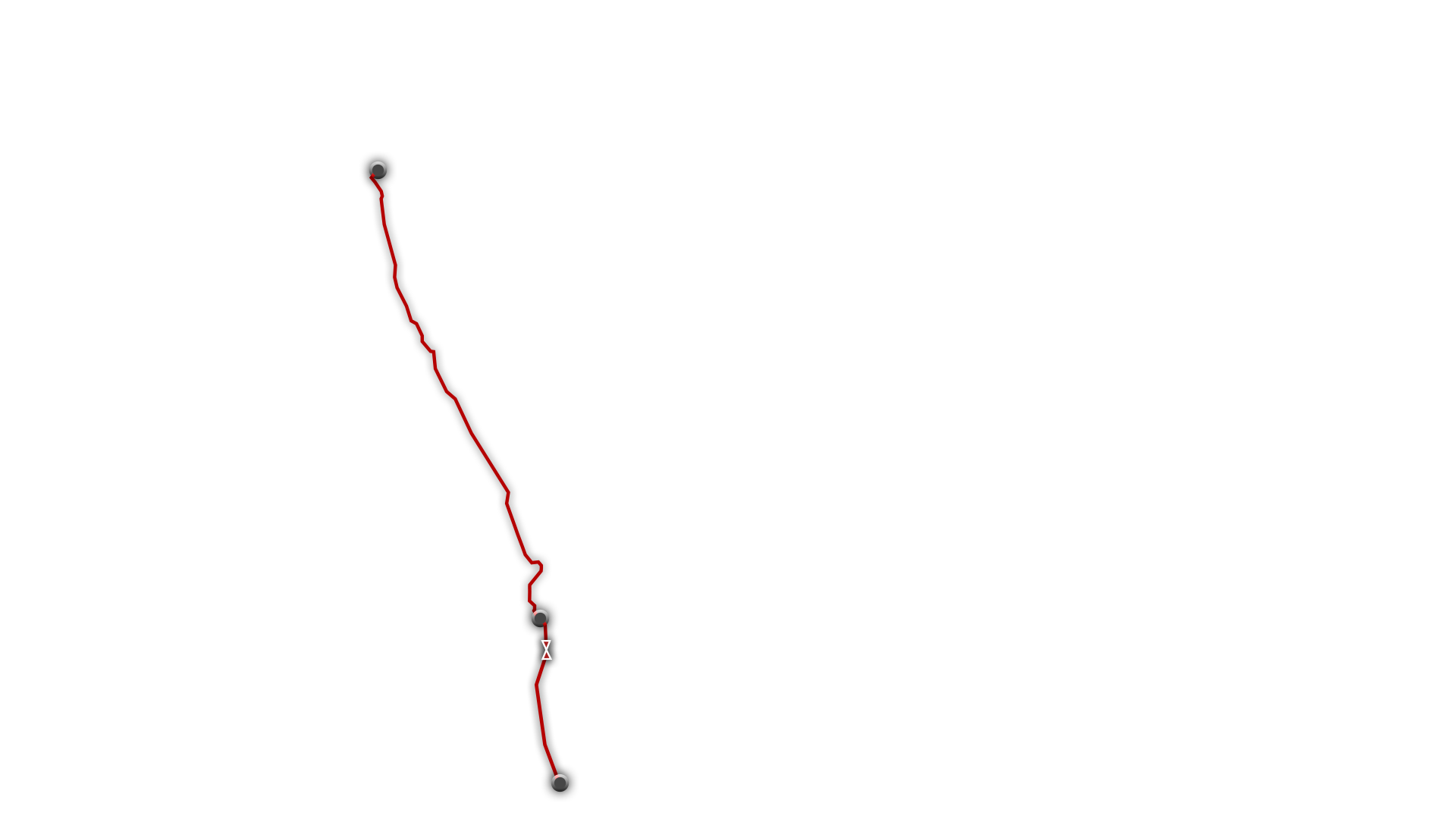 RADISSON
Ambitious GHG reduction goals
Nuclear refurbishment
40% GHG  reduction and 50% renewable goal by 2030
Enhancing the clean 
energy trading 
relationship
Integration of renewable energy
QUÉBEC
100%
renewable
 energy
NOUVEAU-
BRUNSWICK
THE NORTHERN PASS
ONTARIO
DES CANTONS
ME
NY
VT
NH
SANDY POND
HYDRO-QUÉBEC
MA
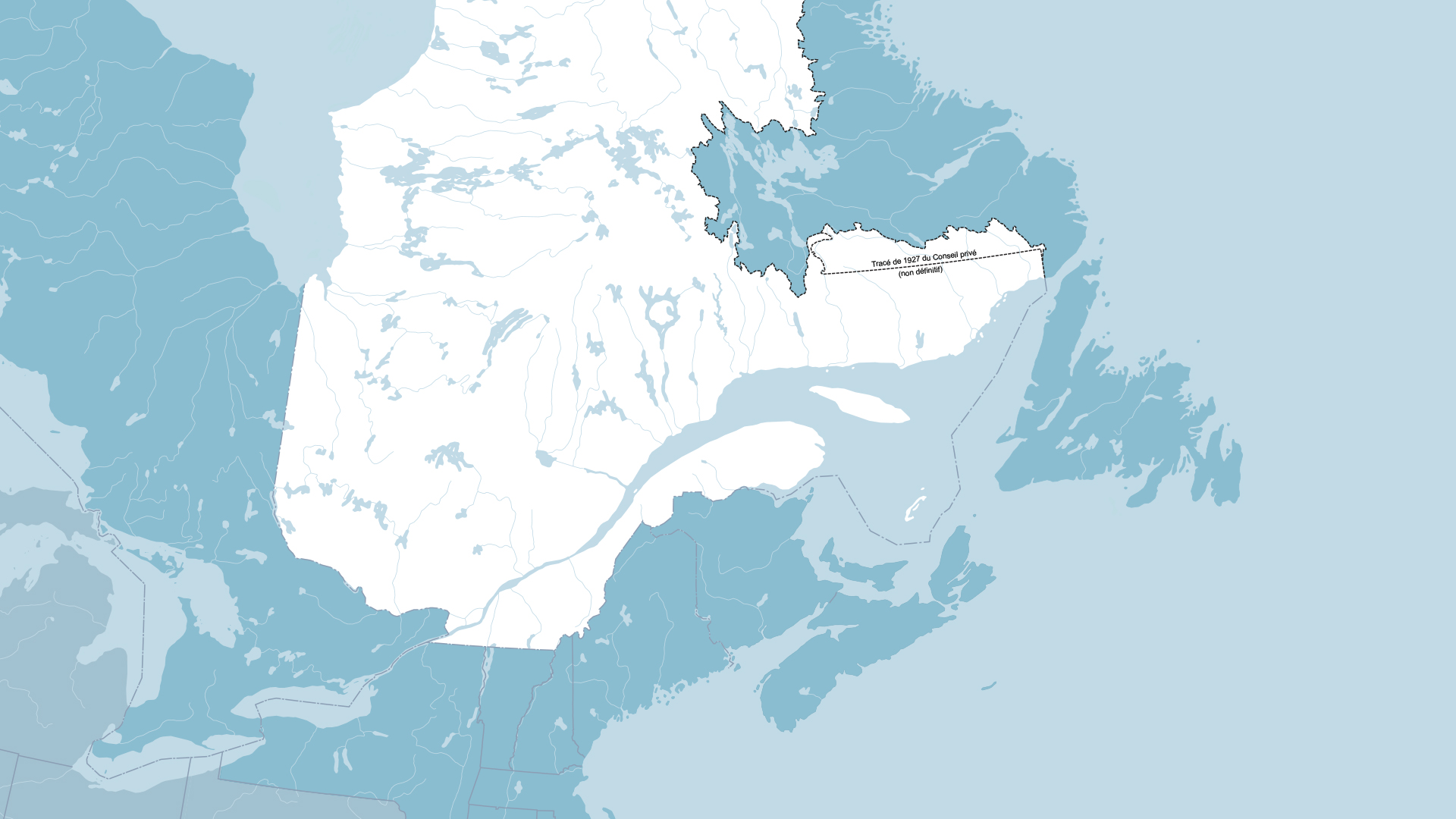 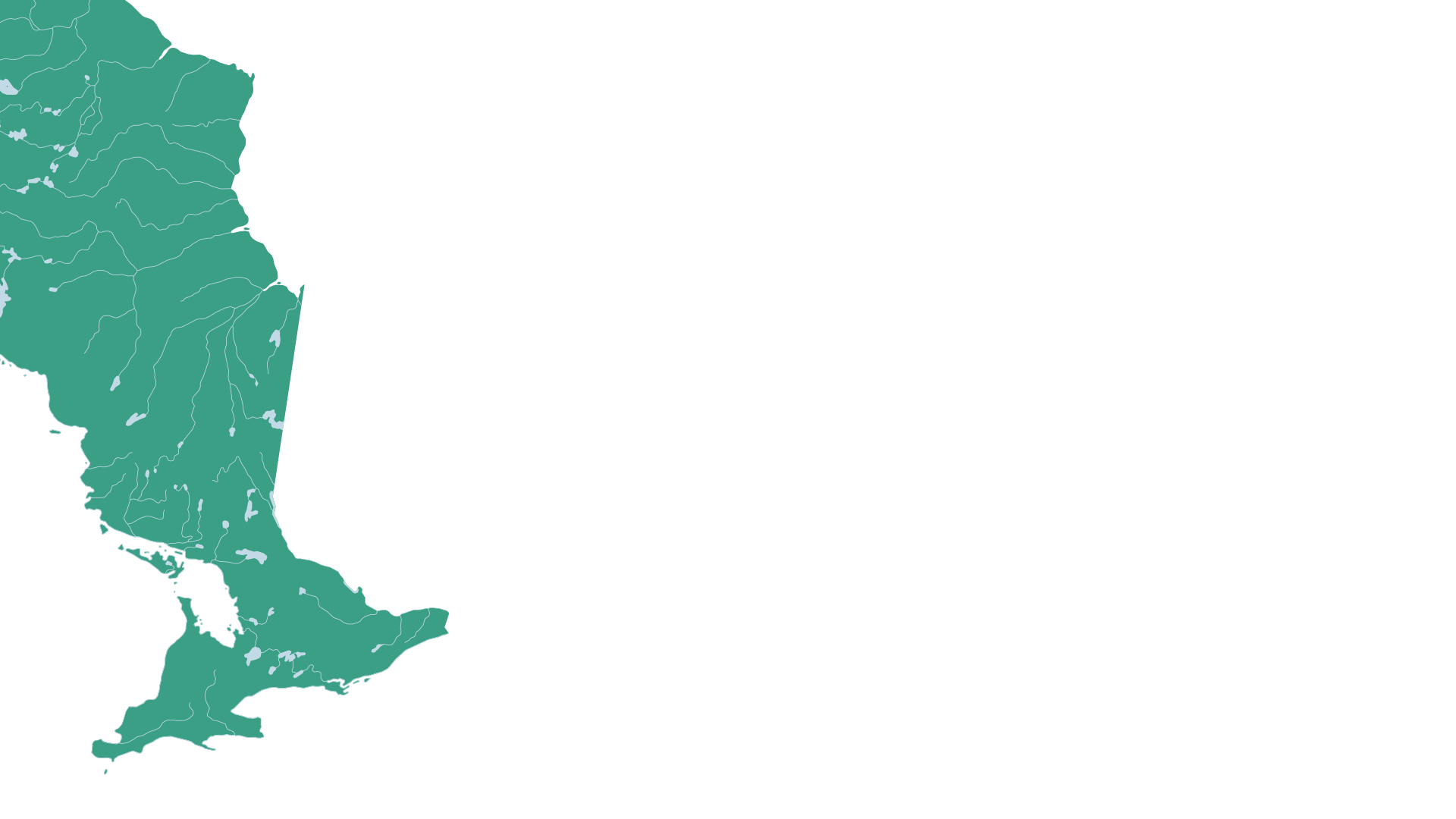 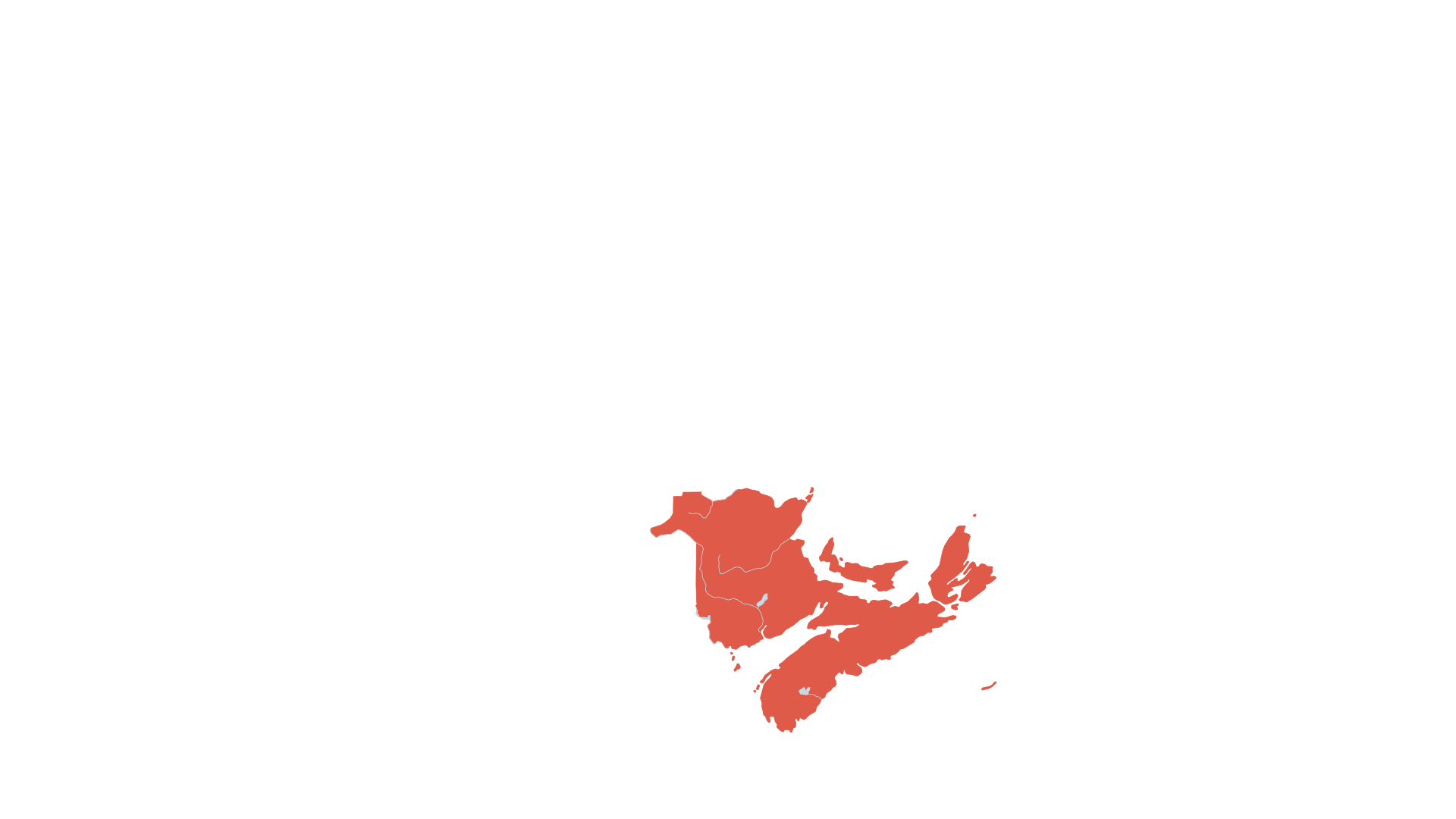 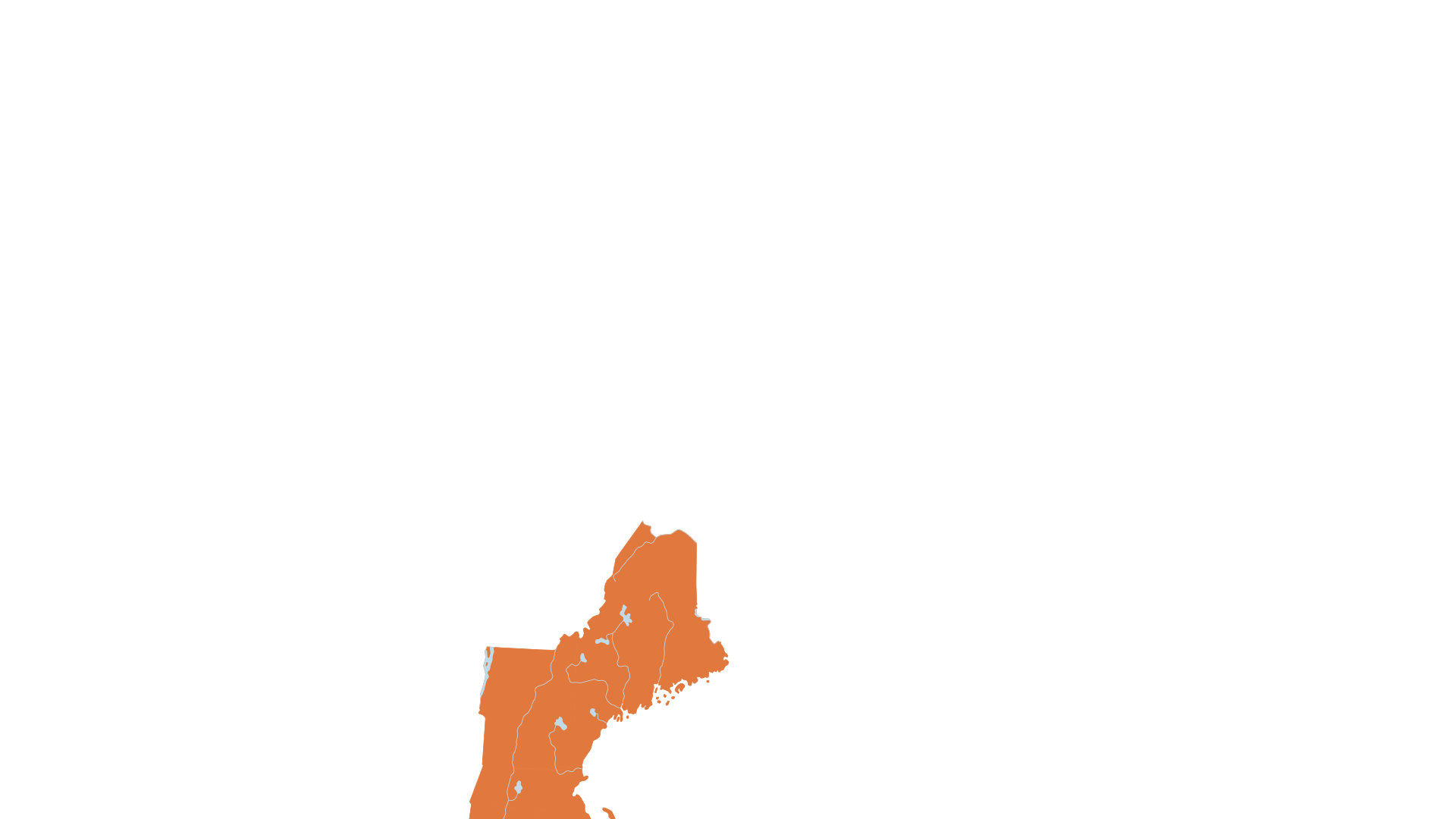 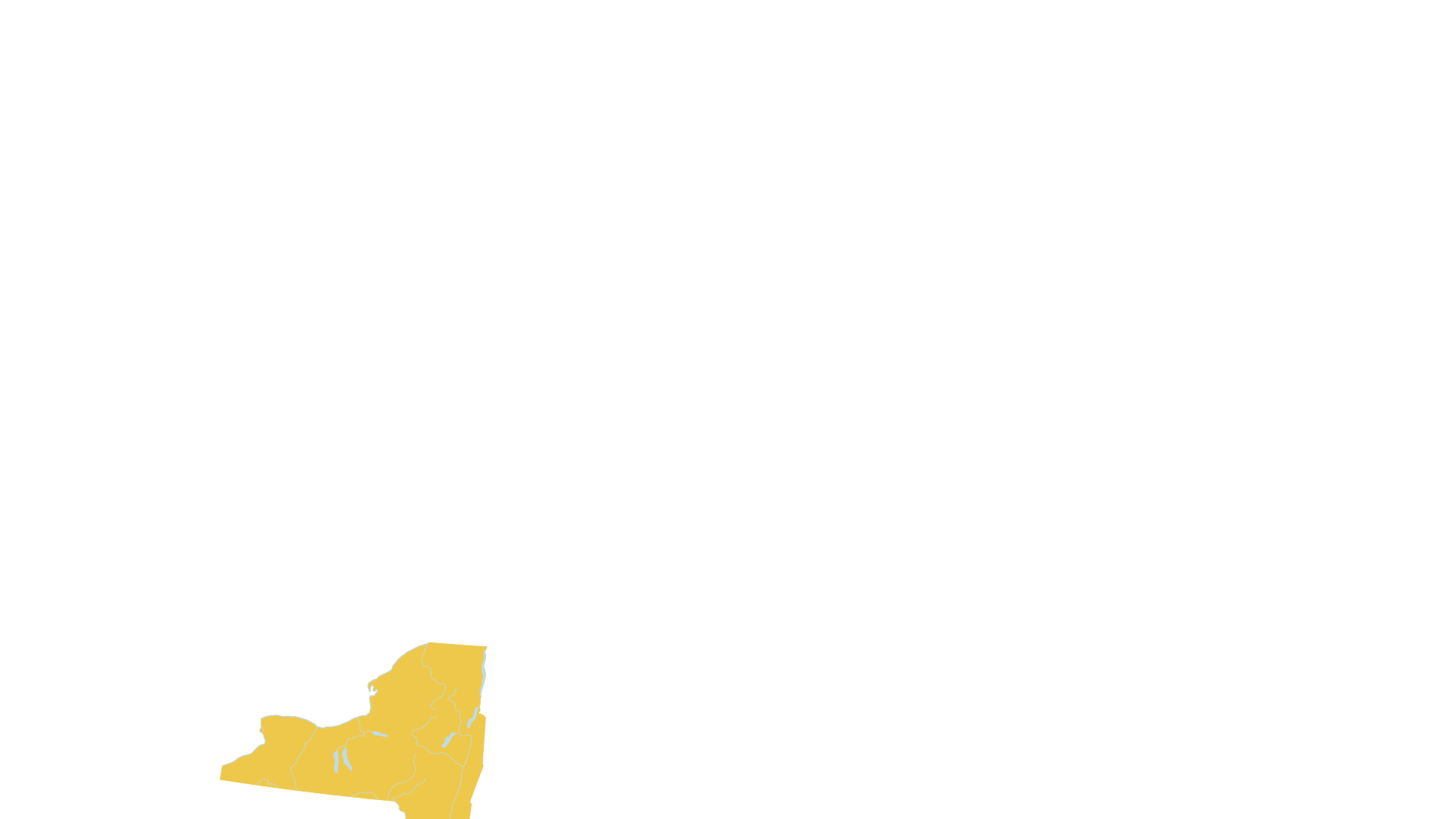 Optimizing grid integration to reduce GHG emissions
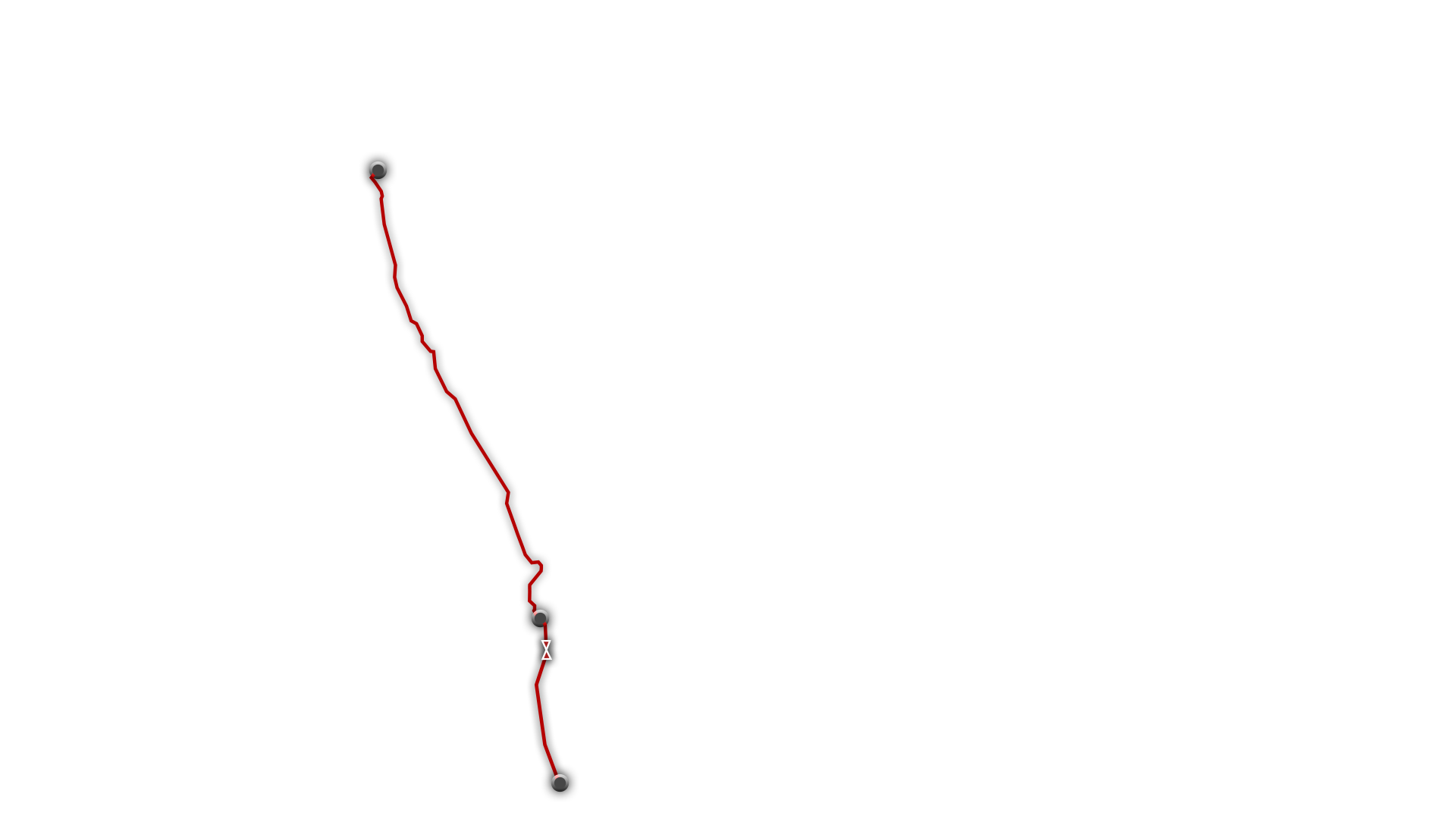 RADISSON
QUÉBEC
A significant agreement: 2017-2023

Energy  	2 TWh per year to Ontario
Capacity 	500 MW of winter capacity for Québec
Energy cycling 	making the electricity market more efficient
NOUVEAU-
BRUNSWICK
THE NORTHERN PASS
ONTARIO
DES CANTONS
ME
NY
VT
NH
SANDY POND
MA
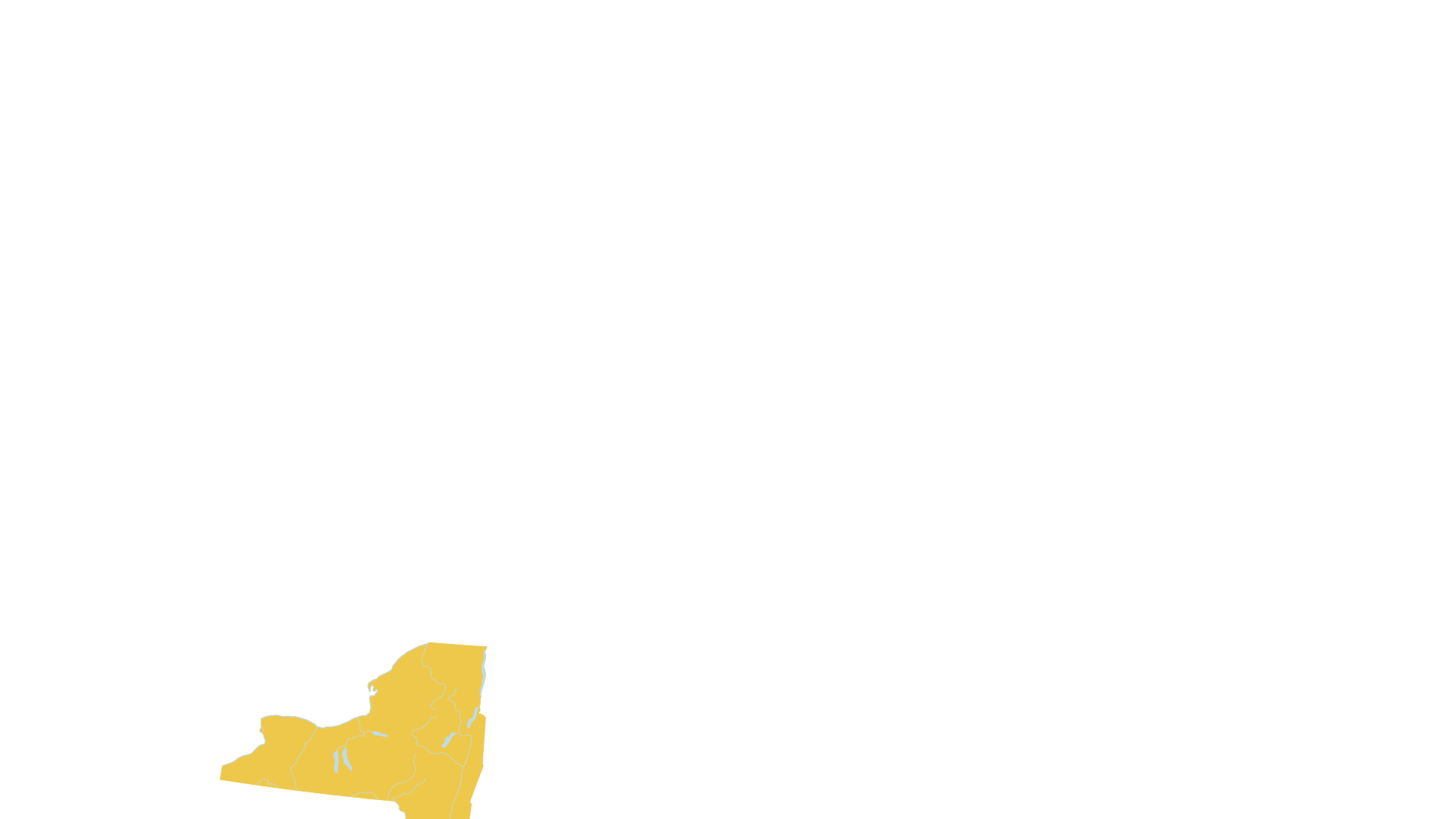 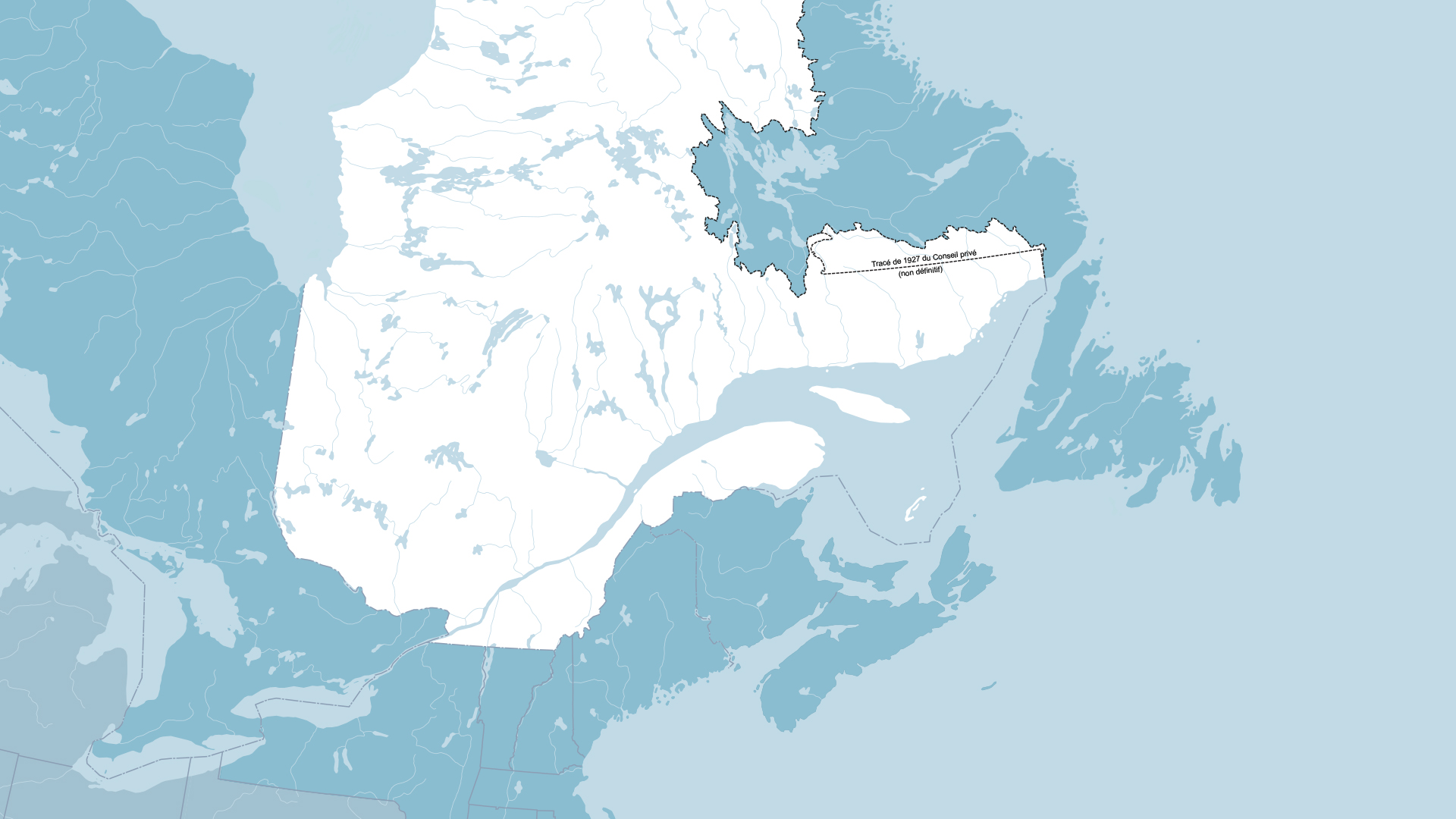 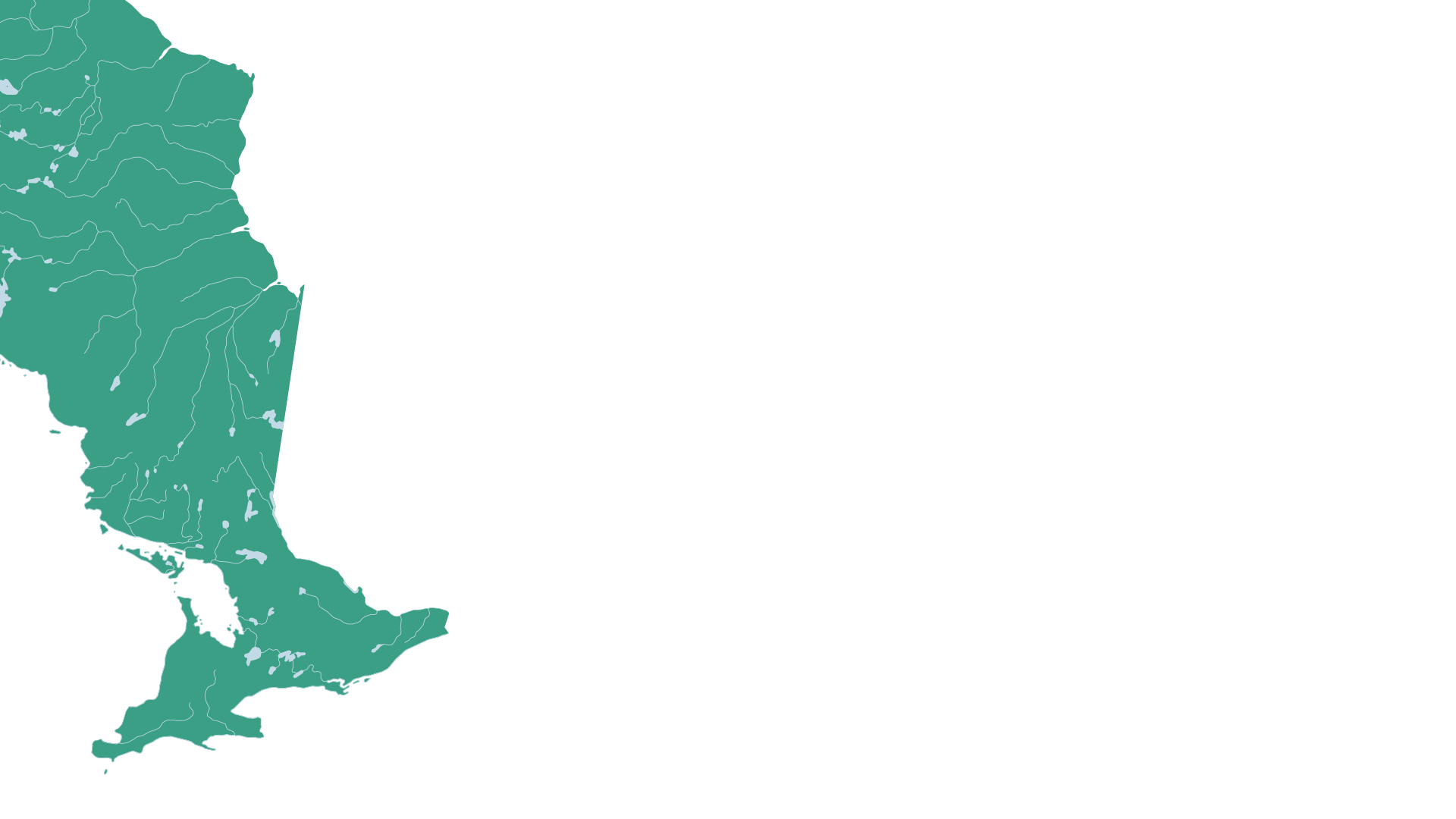 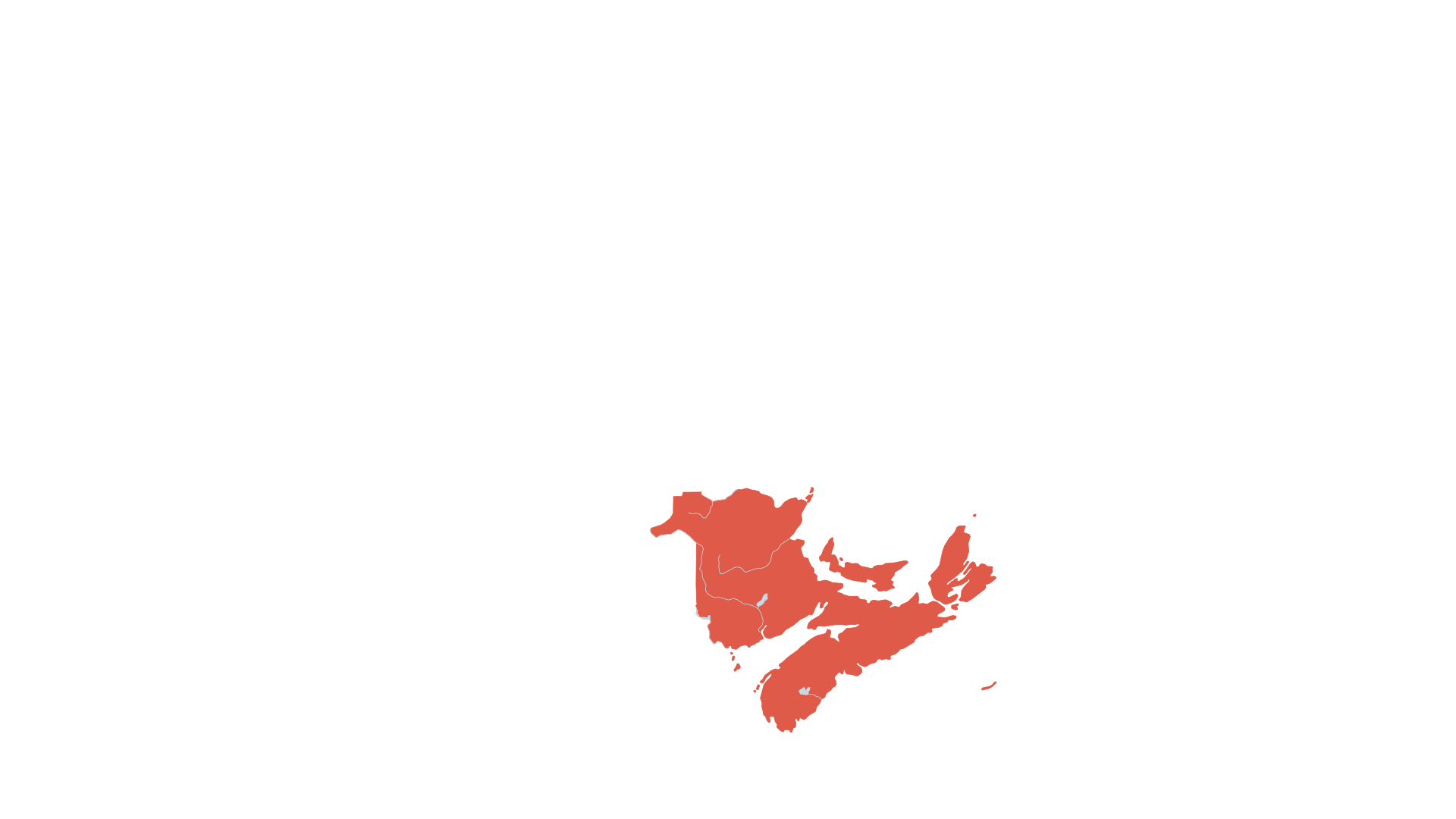 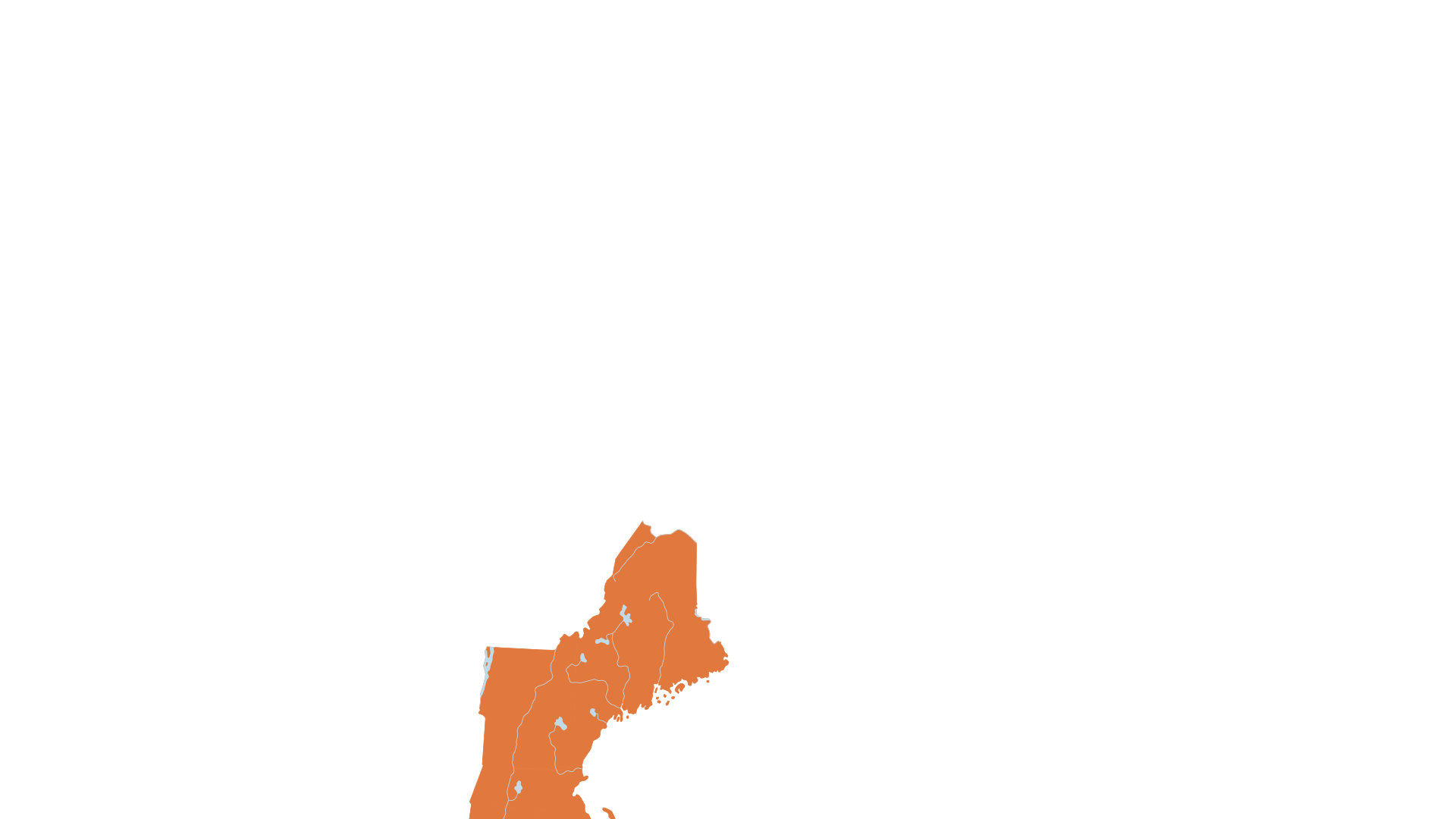 Massachusetts: new business opportunities
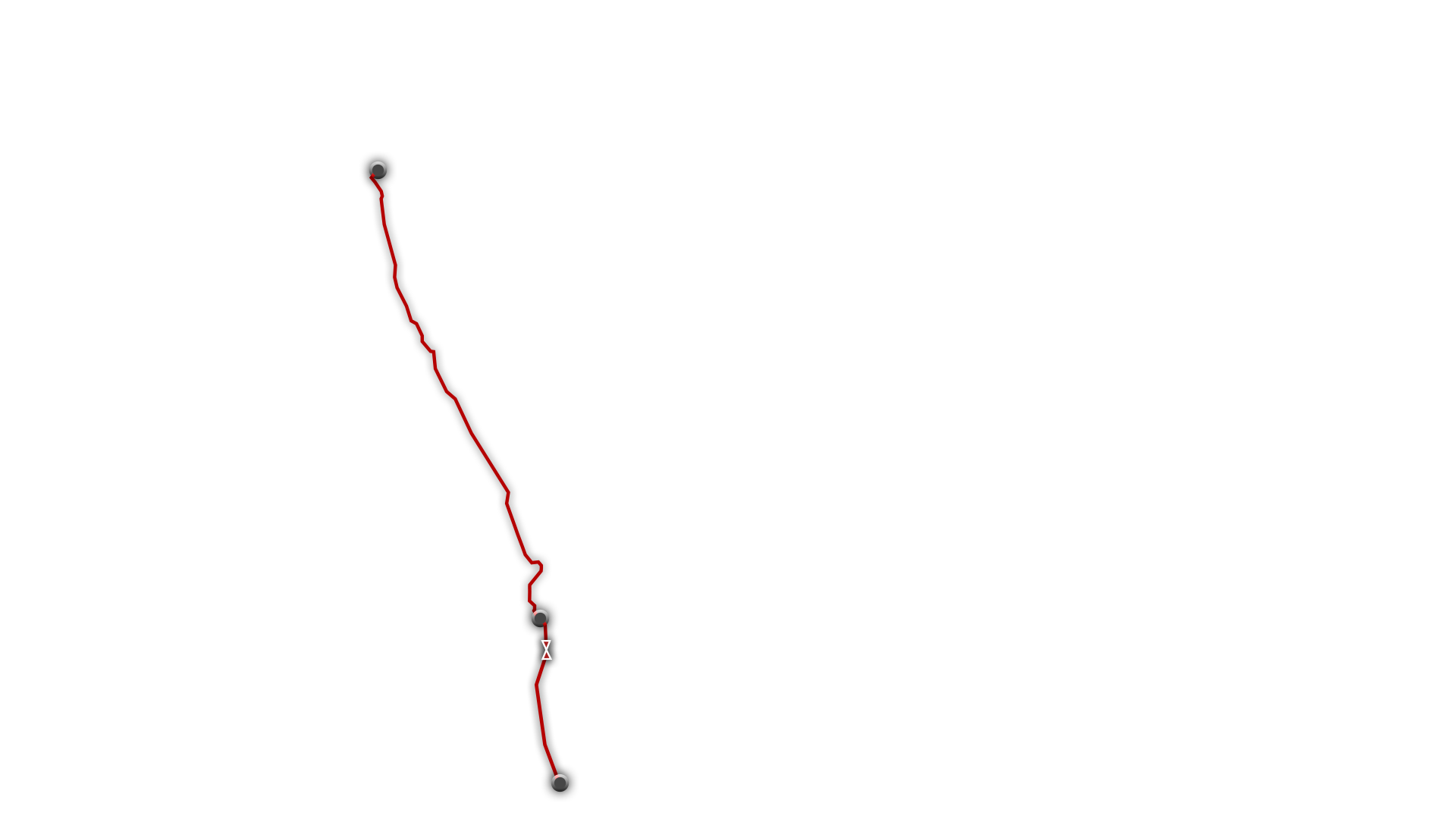 RADISSON
QUÉBEC
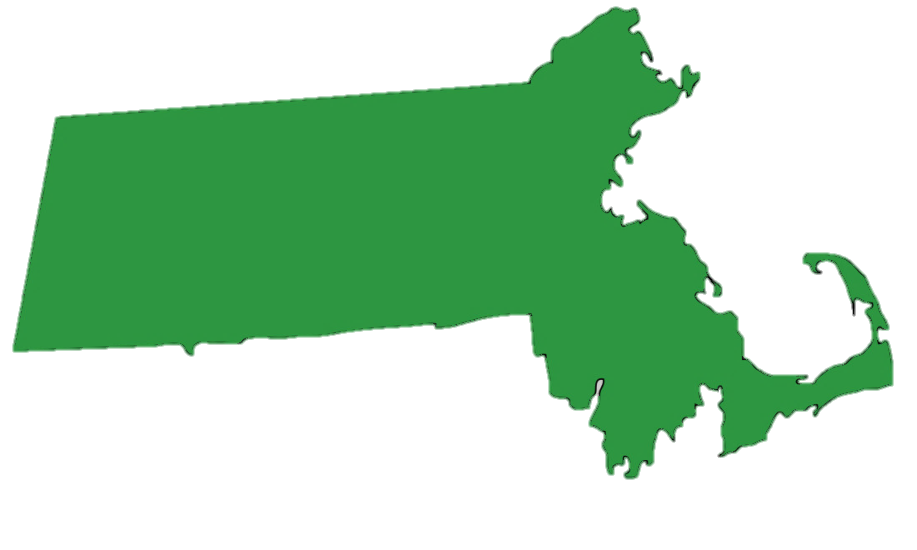 Hydro: 9.45 TWh
Long-term contracts
NOUVEAU-
BRUNSWICK
THE NORTHERN PASS
ONTARIO
DES CANTONS
ME
NY
VT
NH
SANDY POND
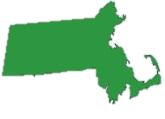 MA
Hydro-Québec
Setting new sights with our clean energy
Gary Sutherland
Business Development, Acquisitions and Strategies
JPAC Session, Ottawa
November 7, 2016